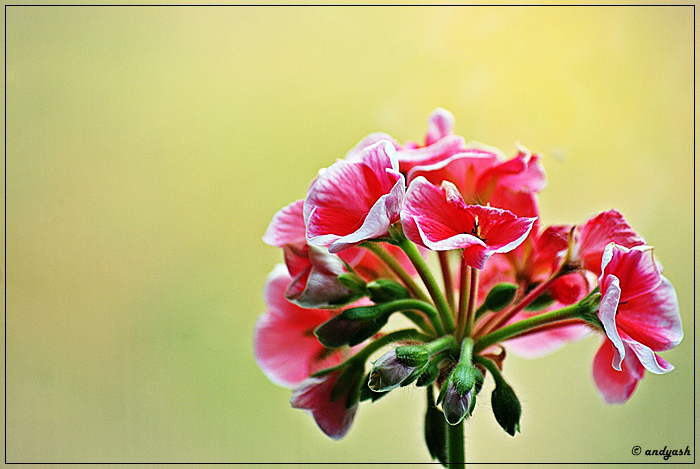 Давно забута квітка… 
Пеларгонія
Виконавці:
вихованка гуртка «Лікарські рослини»
екологічного відділу ПНВО,
Бондарчук Вікторія
Керівник: Гоцуляк Інна Василівна
ВСТУП
1.ЗАГАЛЬНА ХАРАКТЕРИСТИКА РОДУ ПЕЛАРГОНІЯ РОДИНИ ГЕРАНІЄВИХ 
1.1. РІЗНОВИДИ РОДУ ПЕЛАРГОНІЯ.
1.2. ОСОБЛИВОСТІ ДОГЛЯДУ ЗА ПЕЛАРГОНІЄЮ.
2.ОСОБЛИВОСТІ РОЗМНОЖЕННЯ ПЕЛАРГОНІЇ В УМОВАХ ЗАКРИТОГО ГРУНТУ
2.1. РОЗМНОЖЕННЯ ПЕЛАРГОНІЇ ЖИВЦЯМИ
2.2. РОЗМНОЖЕННЯ ПЕЛАРГОНІЇ НАСІННЯМ
3.ЗНАЧЕННЯ ПЕЛАРГОНІЇ В ЖИТТІ ЛЮДИНИ
 ВИСНОВКИ 
ДОДАТКИ
ЛІТЕРАТУРА
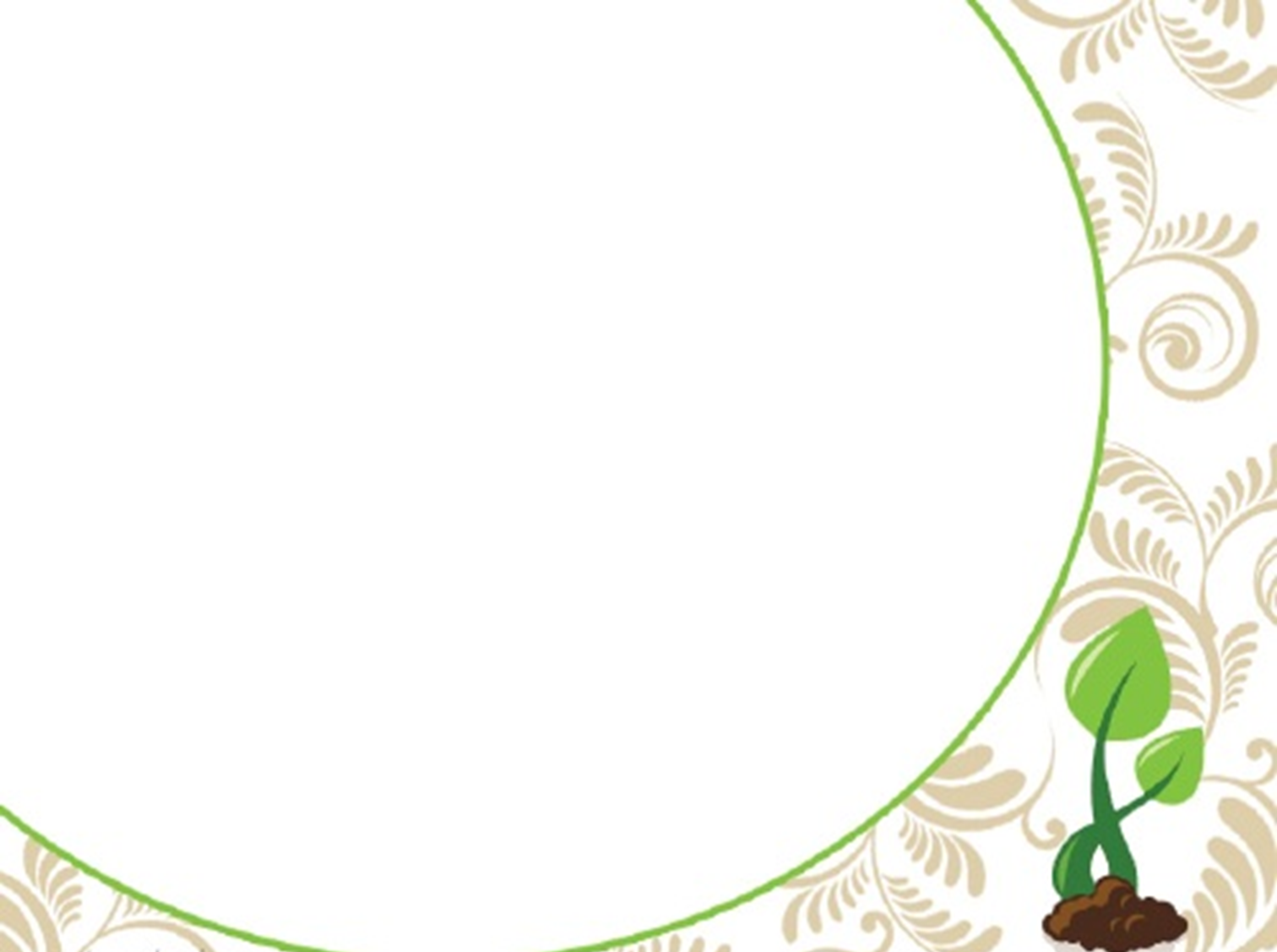 ЗМІСТ
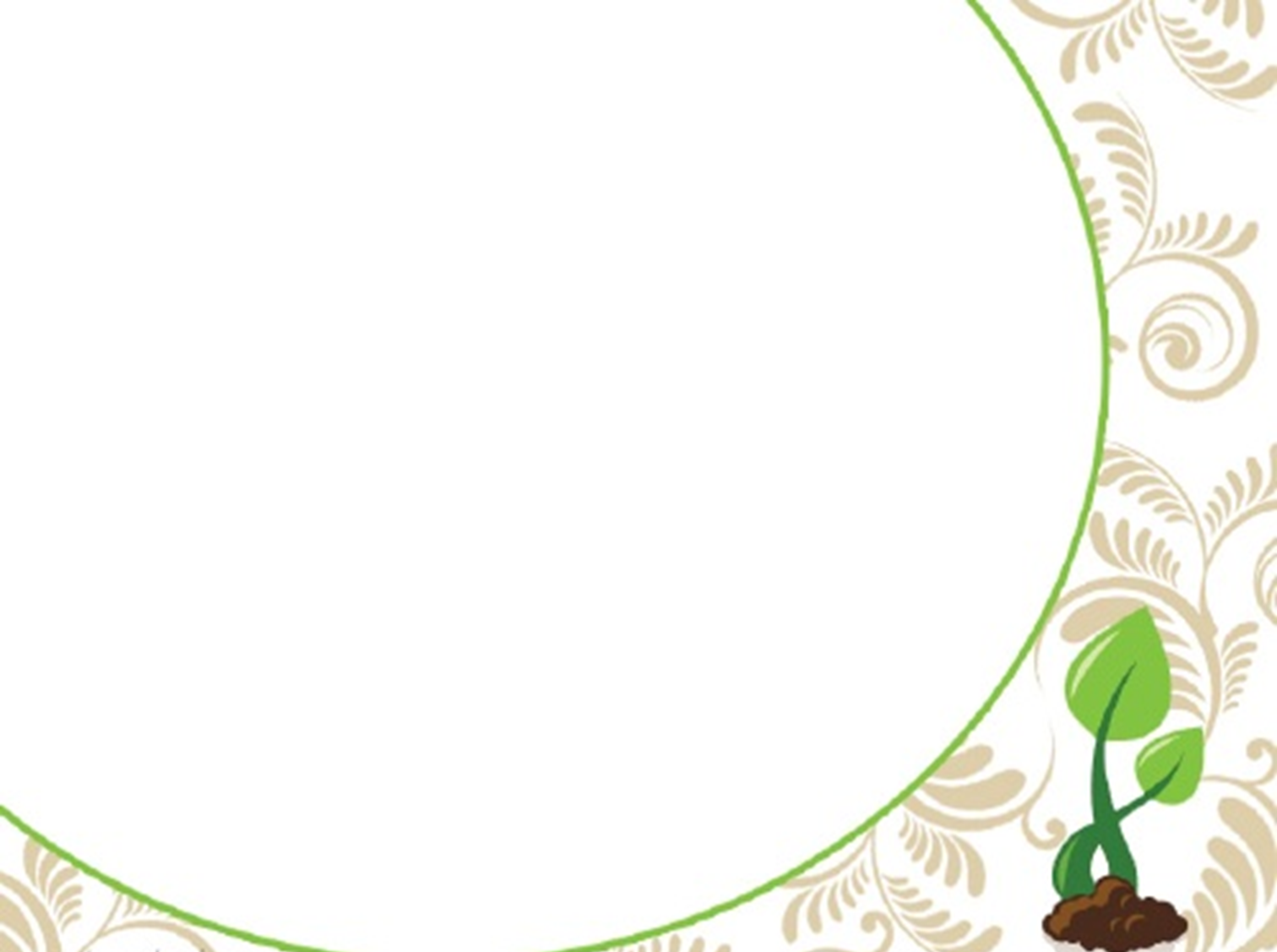 Великий рід пеларгоній сімейства геранієвих включає близько 350 видів рослин, які ростуть в Південній Африці. 
Серед них є трави, напівчагарники, чагарники і сукуленти. 
Назва роду "пеларгонія" походить від грецького слова "пеларгос" – журавель. Справа в тому, що стовпчик маточки квітки після запилення зростається в довгий «дзьобик», дуже схожий на дзьоб журавля.
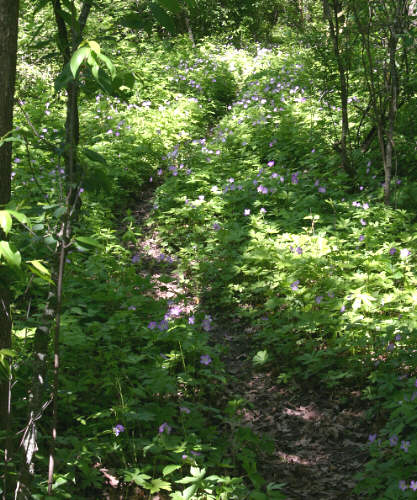 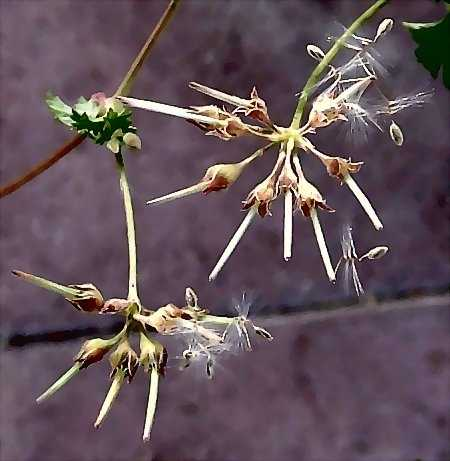 Пеларгонія широко використовується  для озеленення – 
на клумбах, балконах, у вазонах. 
Ми радіємо красі рясно квітучих, невибагливих пеларгоній. 
Ці вдячні рослини заслужили любов квітникарів.
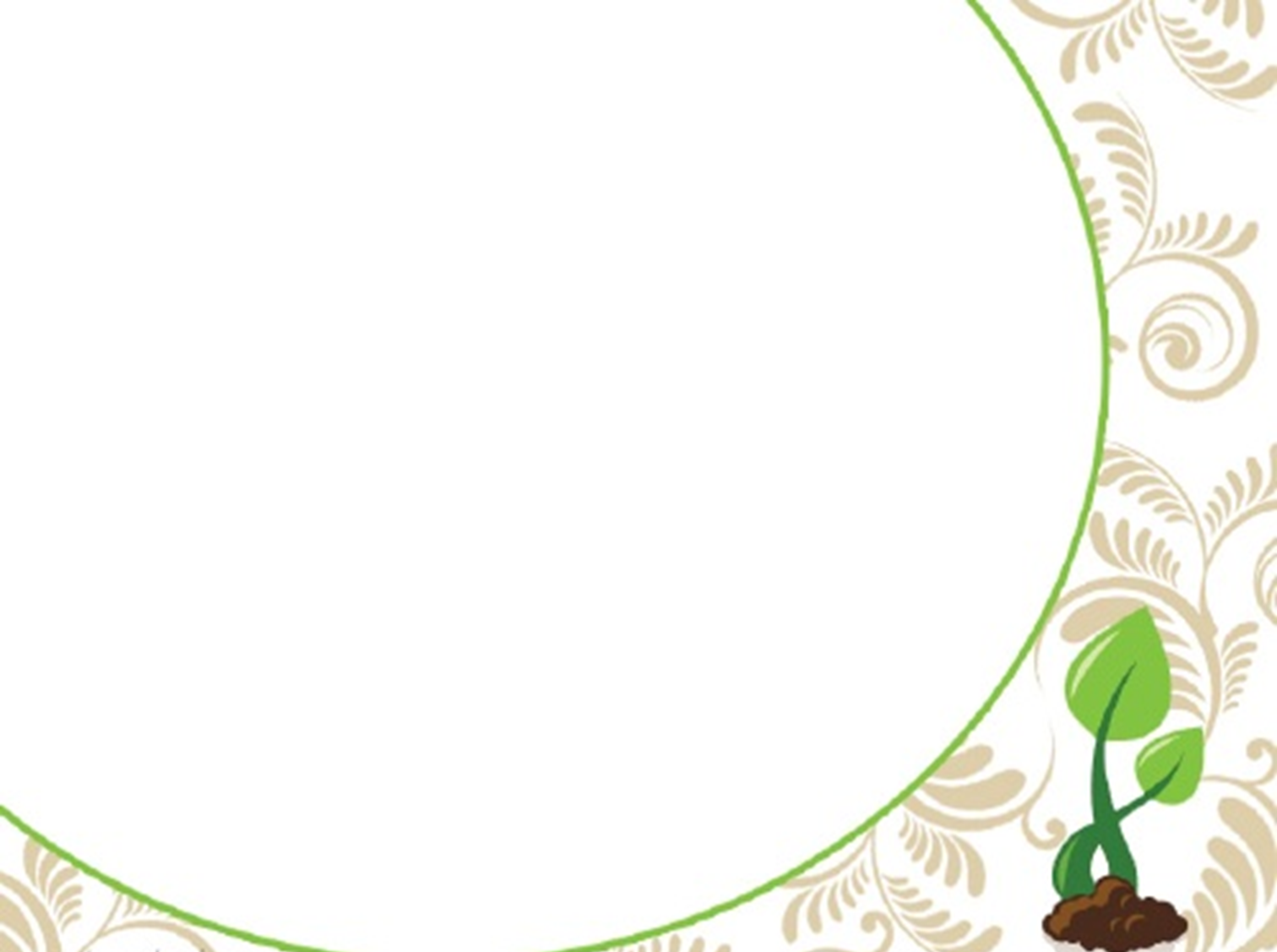 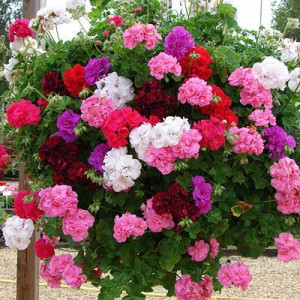 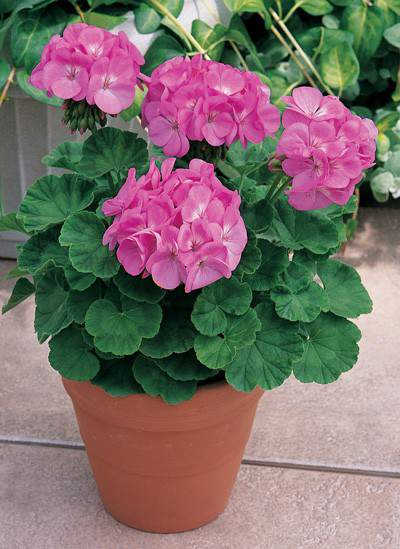 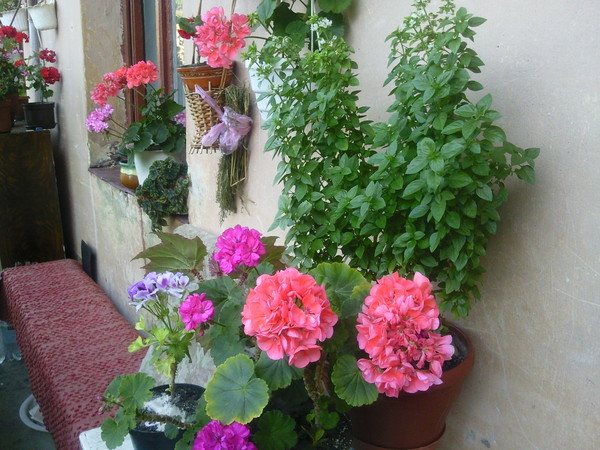 А як дивовижно і невпинно цвіте пеларгонія!
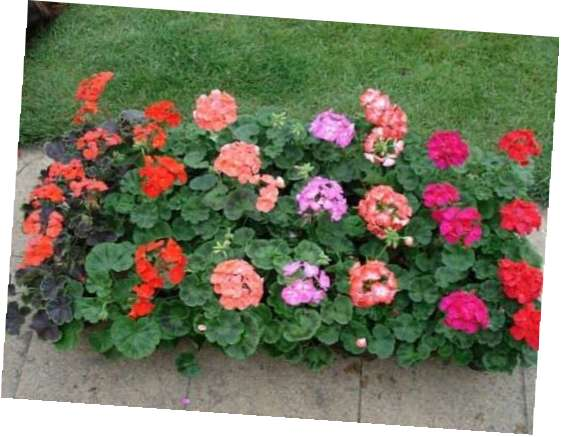 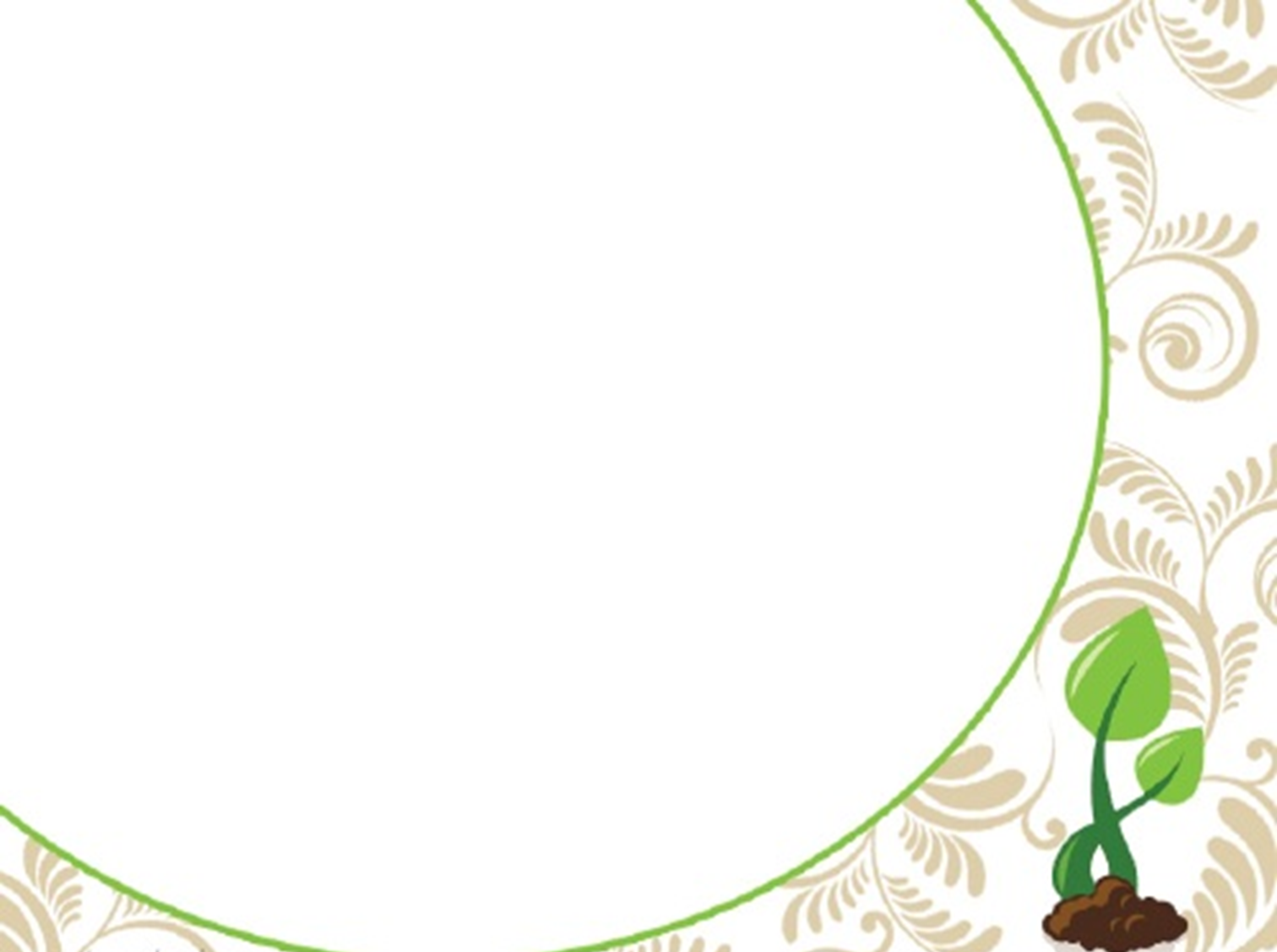 Люби герань - її не можна не любить,
у кожній квітці янголя сидить!
(так про неї  говорять  поети)
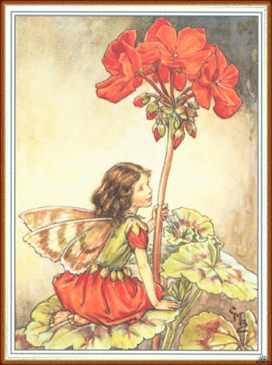 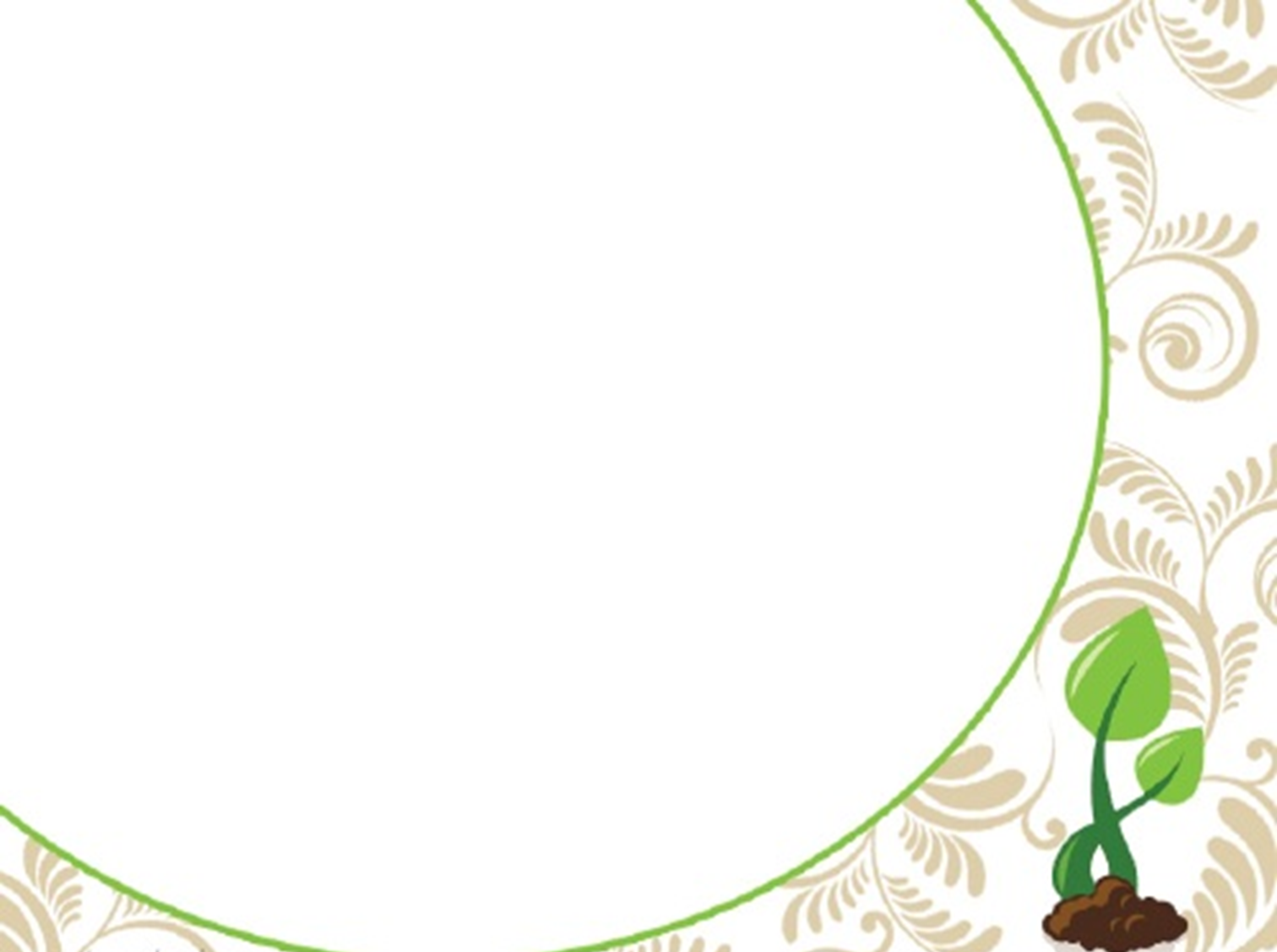 Купити пеларгонію для прикраси школи, шкільного подвір’я, будинку, балкона саду, в даний час, залишається досить дорогим задоволенням. 
Тому темою мого дослідження є 
"Особливості розмноження пеларгонії 
в умовах закритого ґрунту".
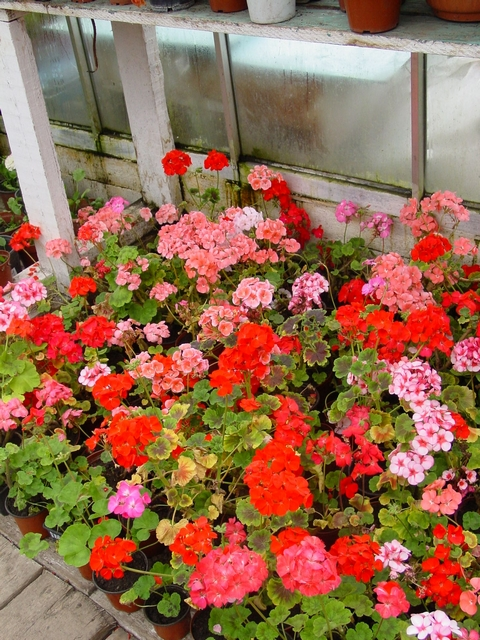 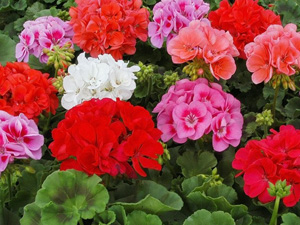 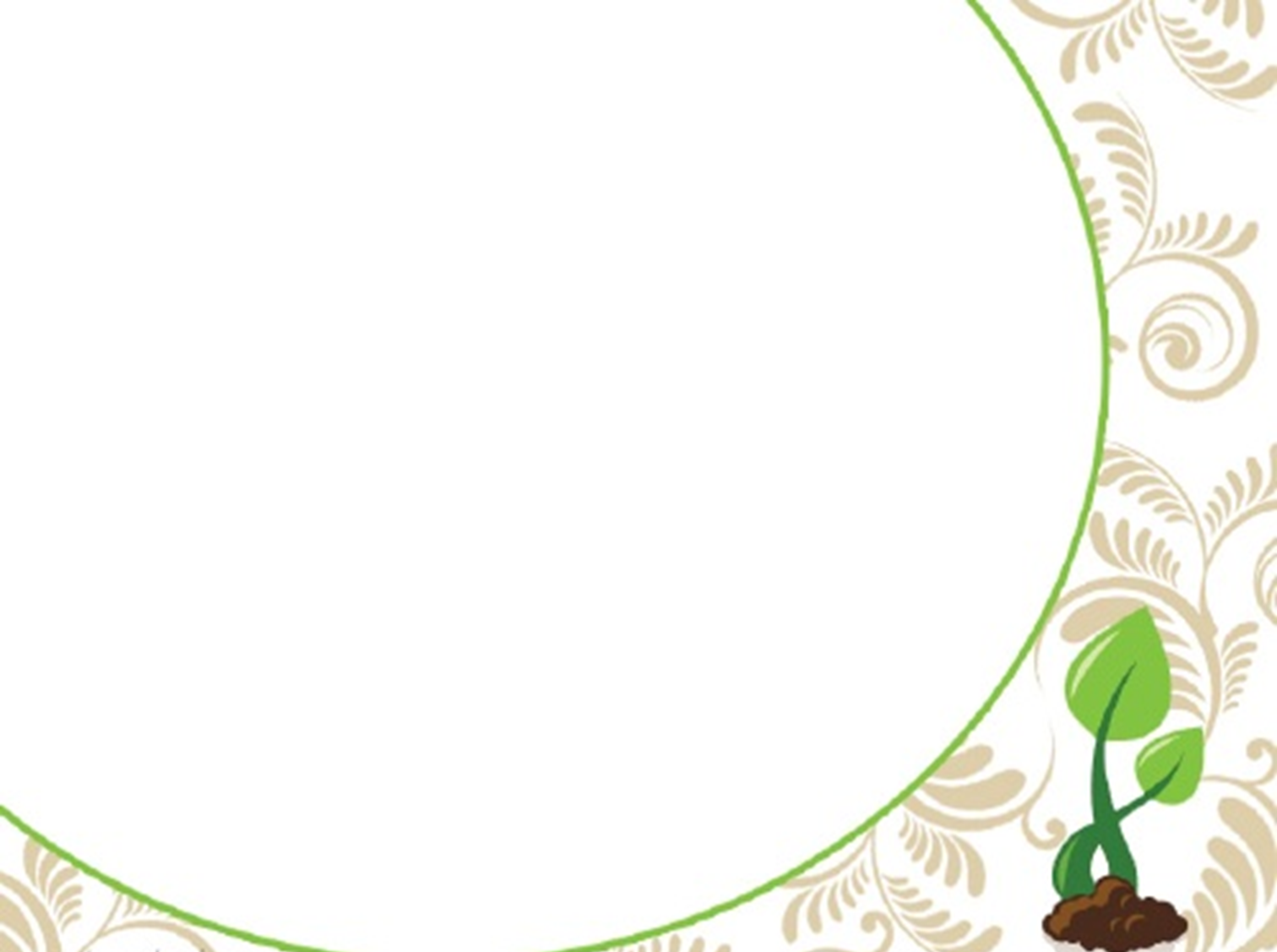 Мета досліджень полягала у дослідженні способів розмноження пеларгонії в  закритому ґрунті.
Відповідно до мети дослідження були встановлені такі завдання:
1)з’ясувати які способи розмноження пеларгонії є найбільш ефективними в умовах закритого ґрунту;
2)з'ясувати види практичного використання пеларгонії;
3)запропонувати заходи по використанню пеларгонії в  внутрішньому озелененні  школи та пришкільної території.



Як і більшість кімнатних рослин 
пеларгонію можна розмножувати:
способом живцювання;
насіннєвим способом
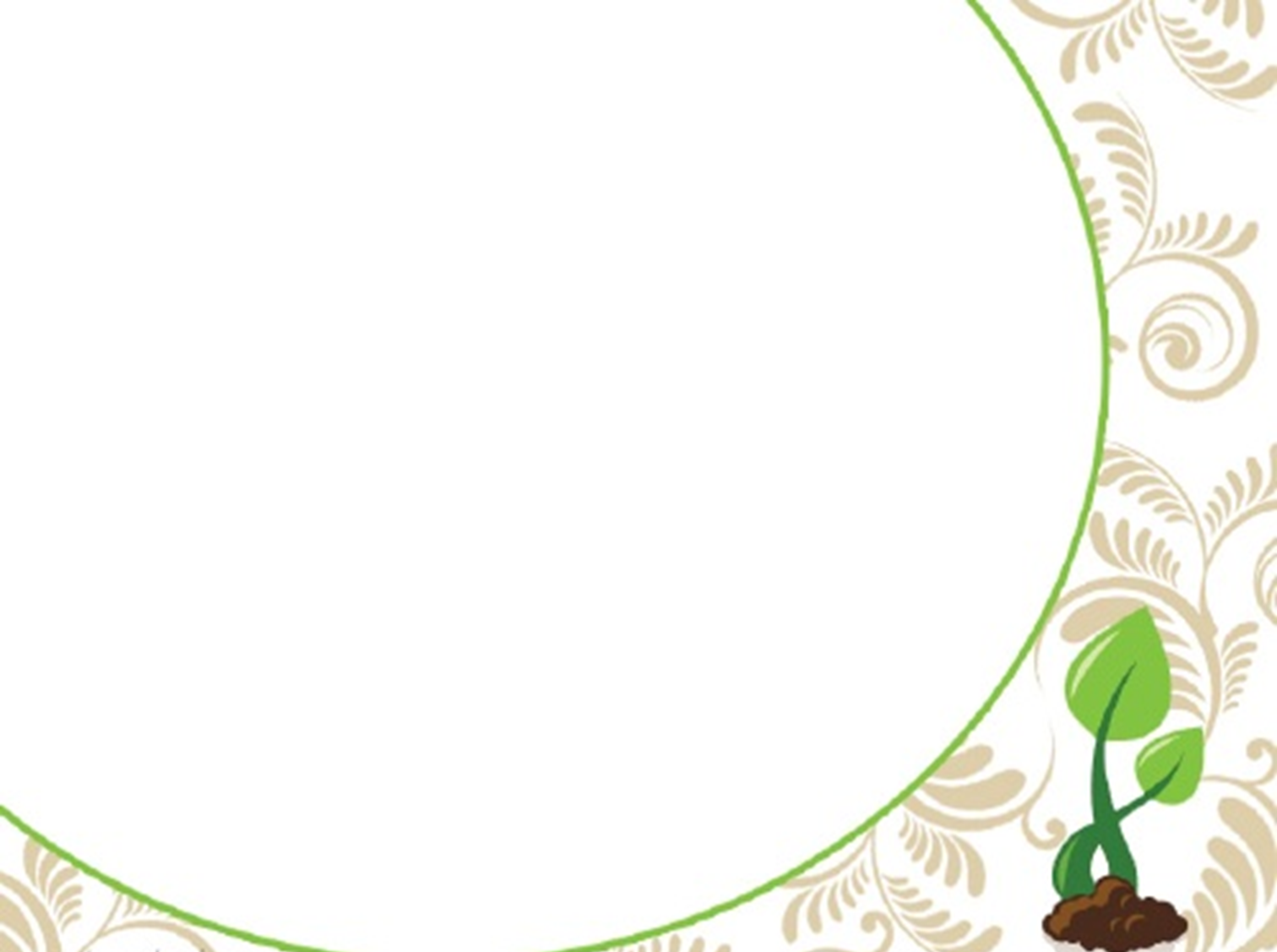 Пеларгонію зональну можна розмножувати  протягом усього року.
Однак найкращий час для отримання якісних рослин –
 лютий - квітень, липень - вересень
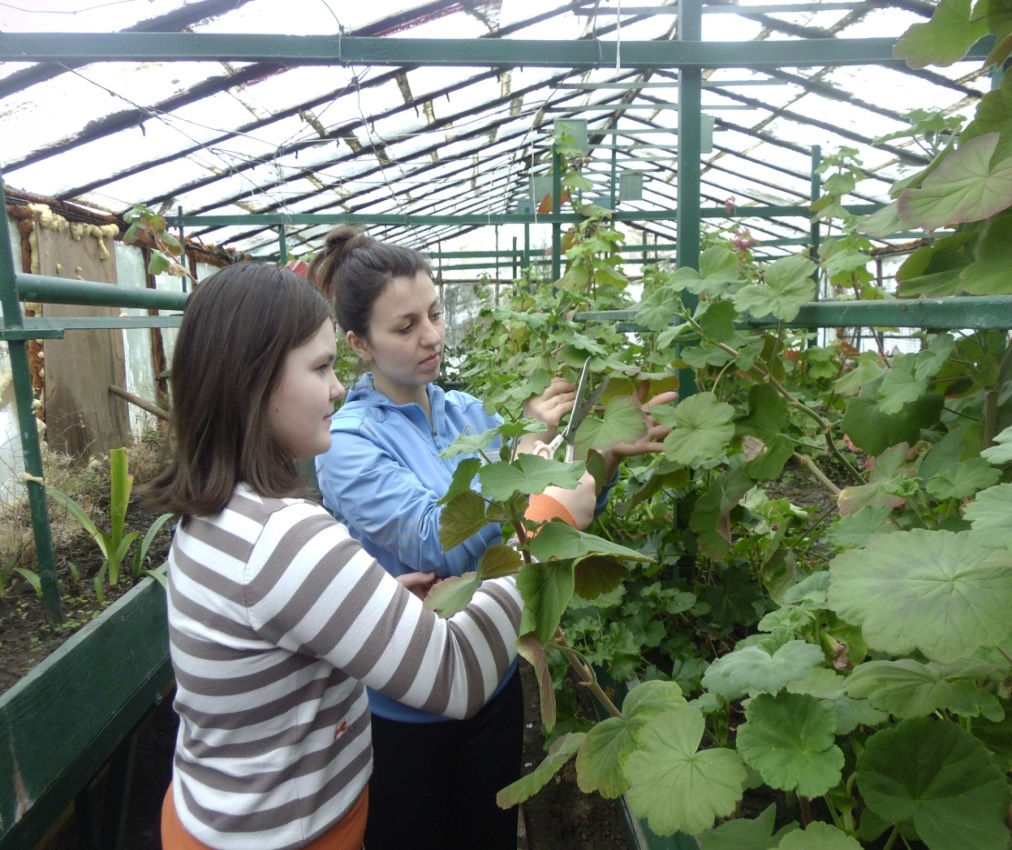 Для проведення досліду,
ми передбачили 
ряд заходів 
для піддослідної рослини.
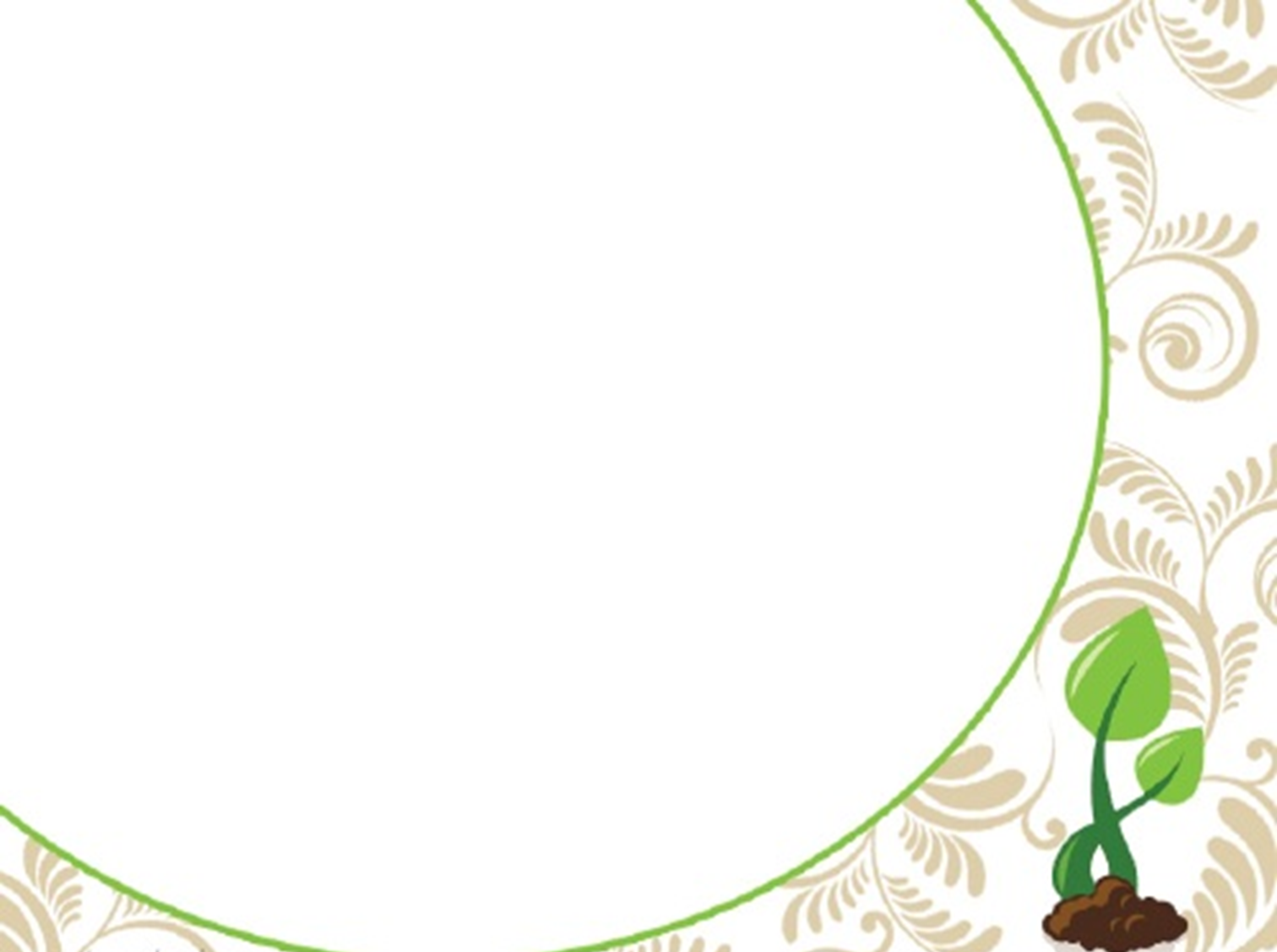 Спочатку  заготовляємо живці, взяті з однієї трьохрічної маточної рослини верхівкові і  стеблові частини пагонів.
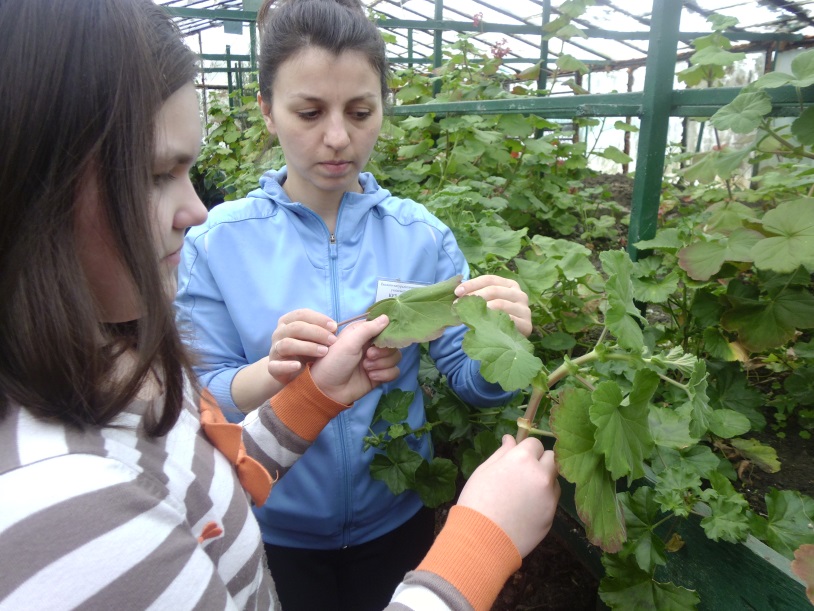 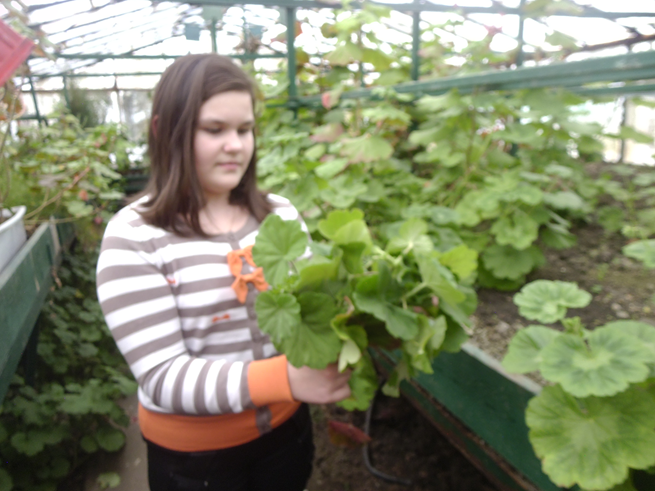 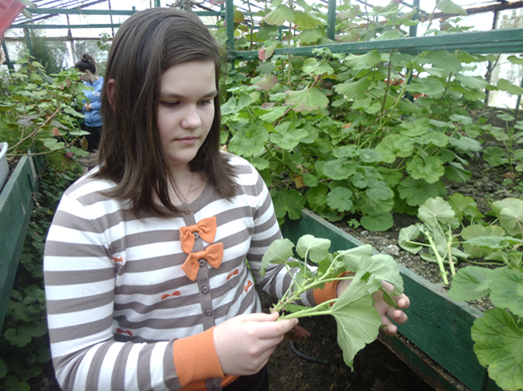 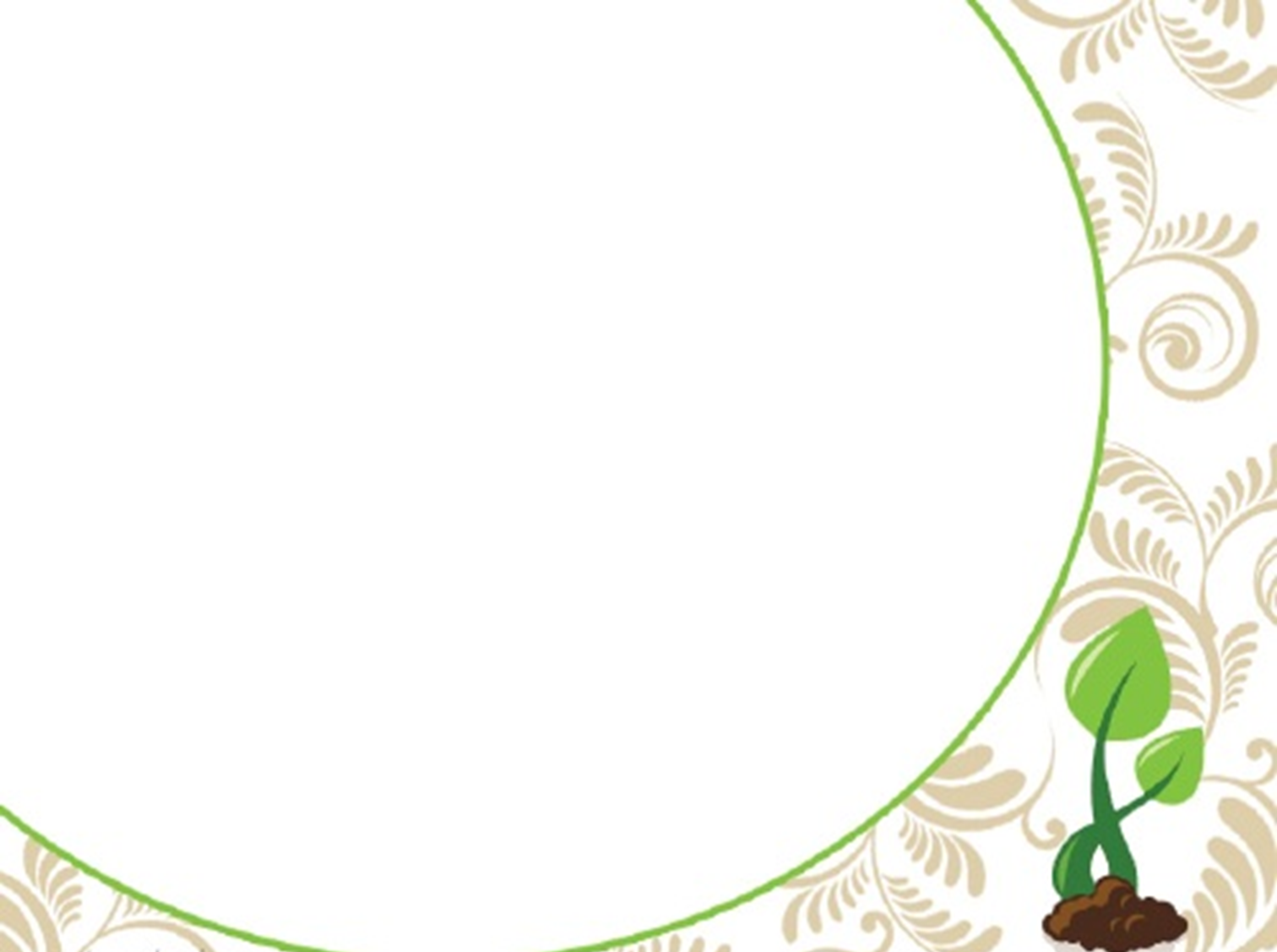 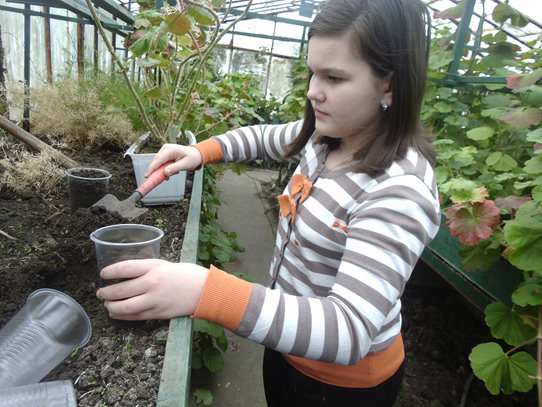 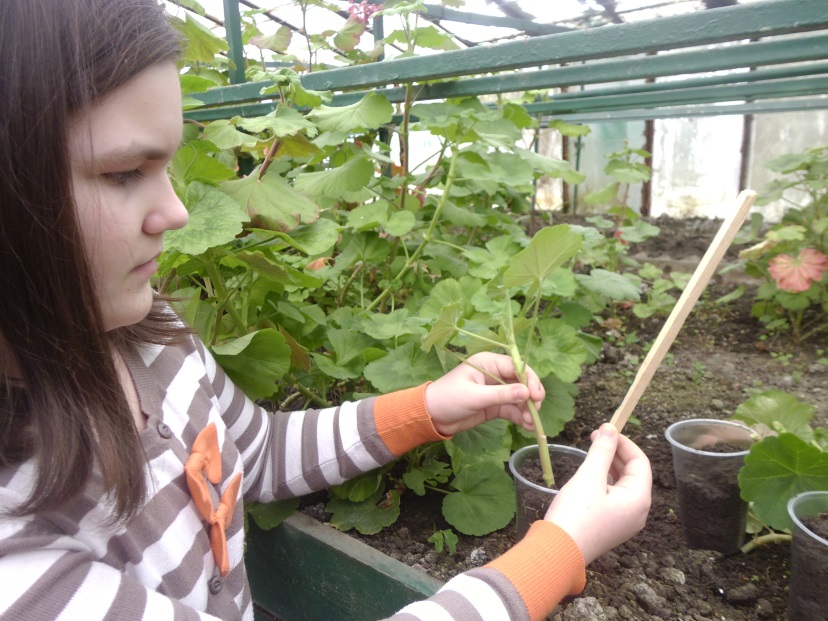 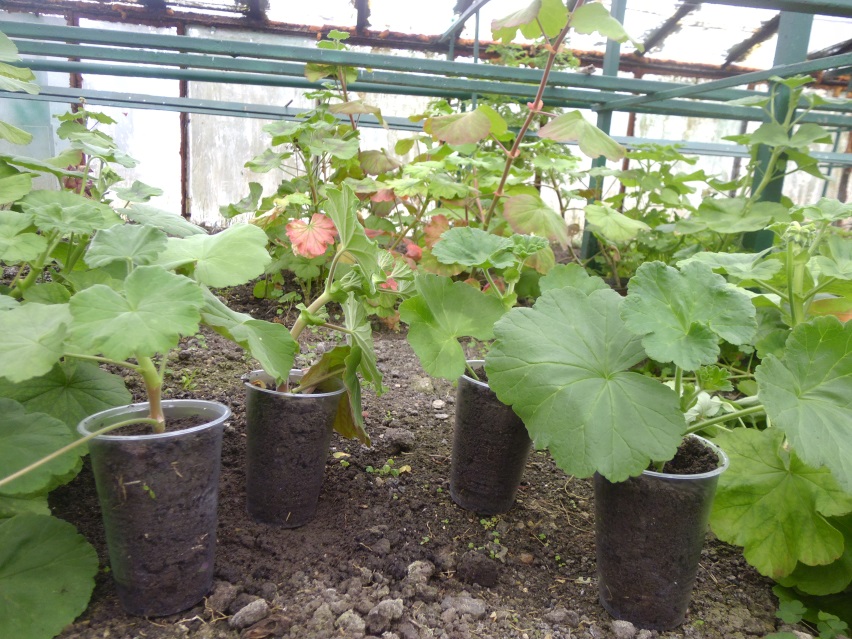 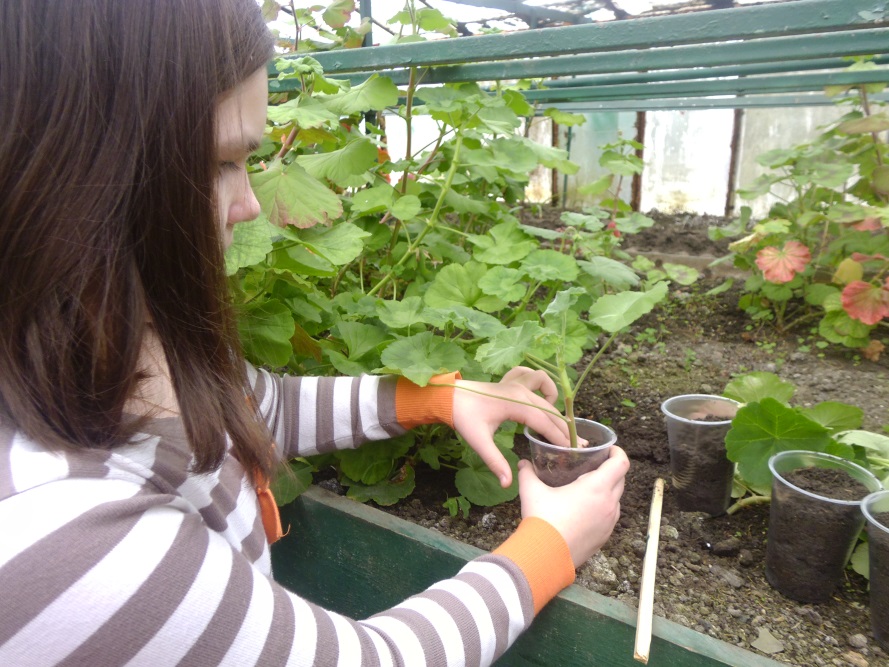 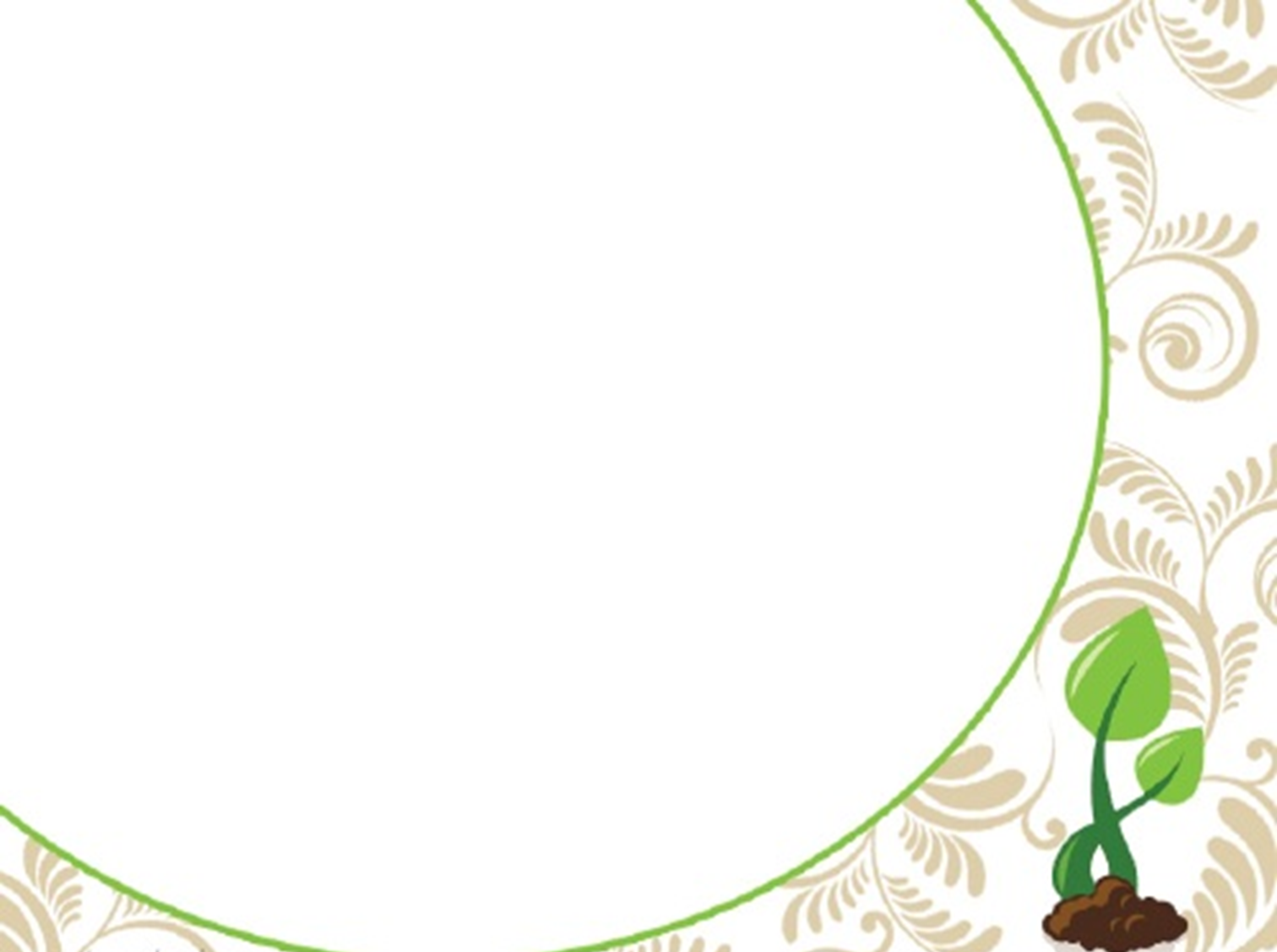 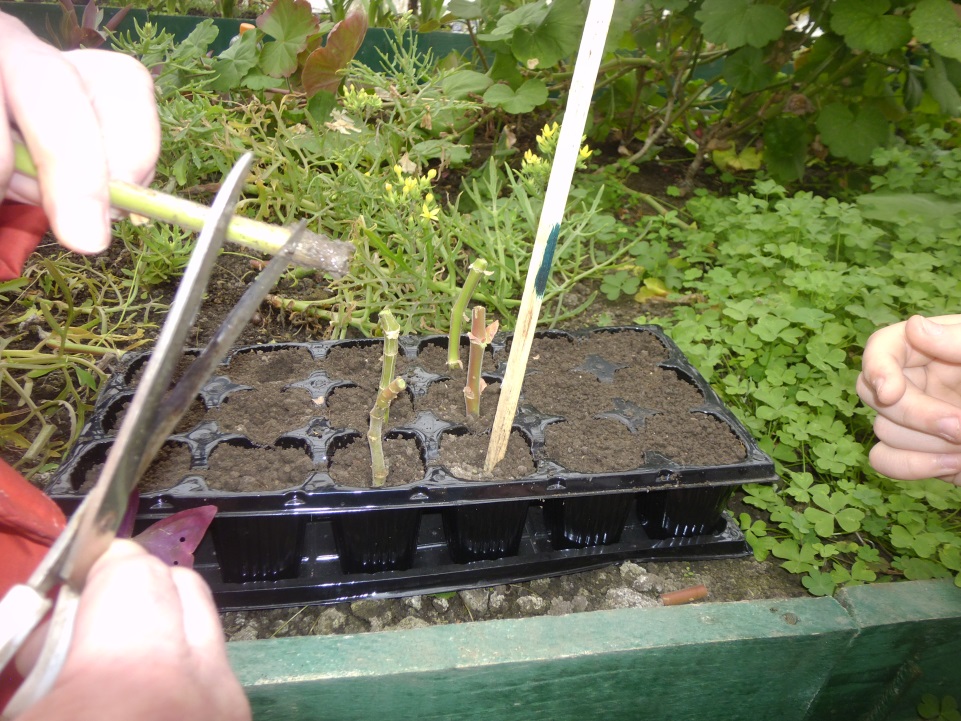 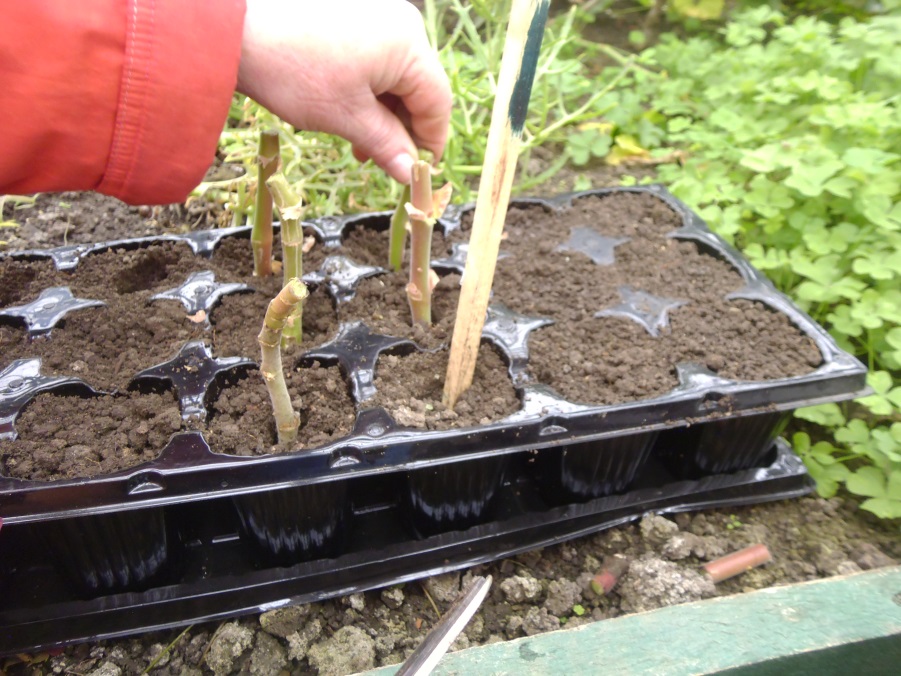 Сіянці пеларгонії цвітуть на порядок краще тих рослин, 
що вирощені з живців.
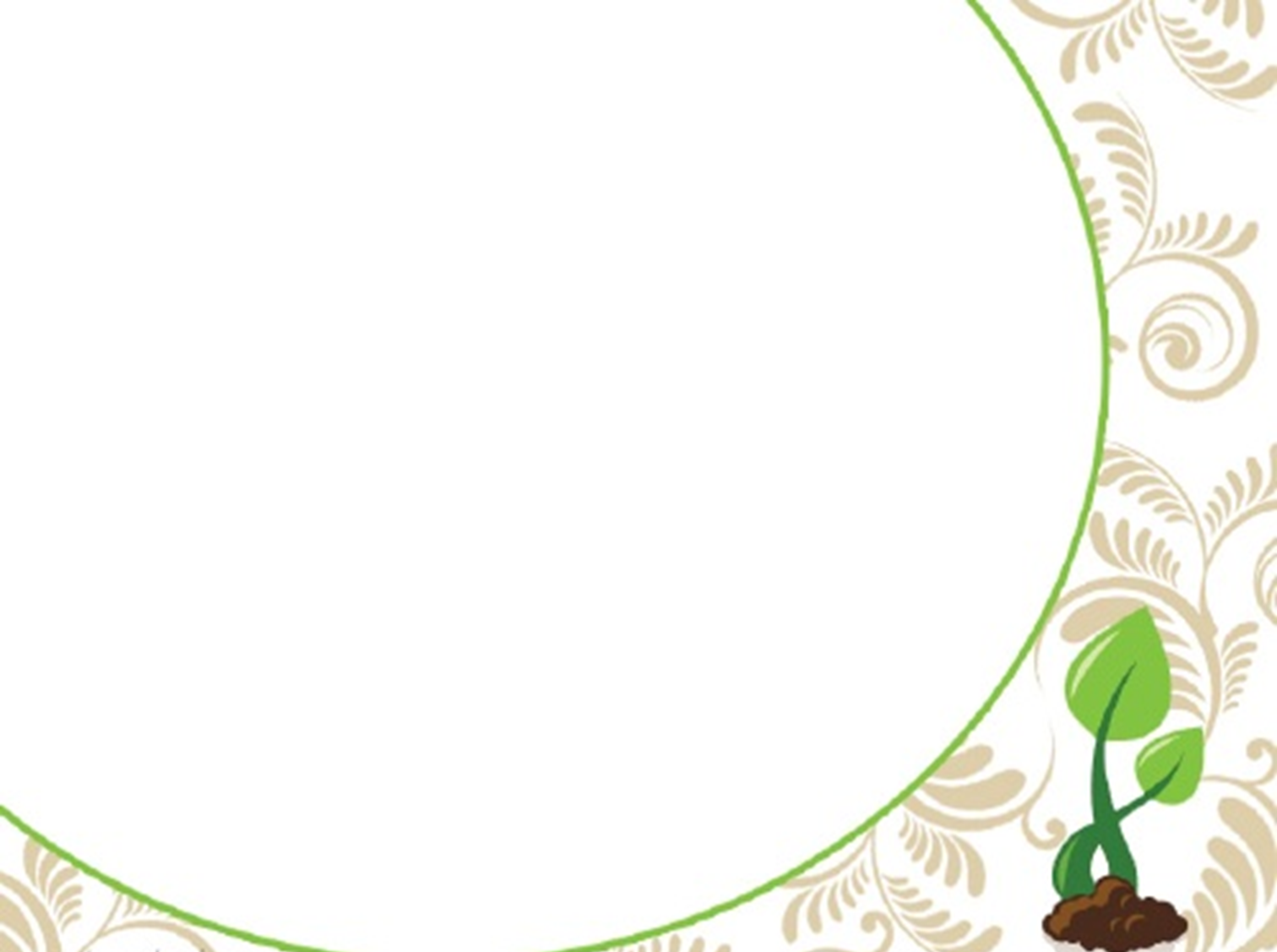 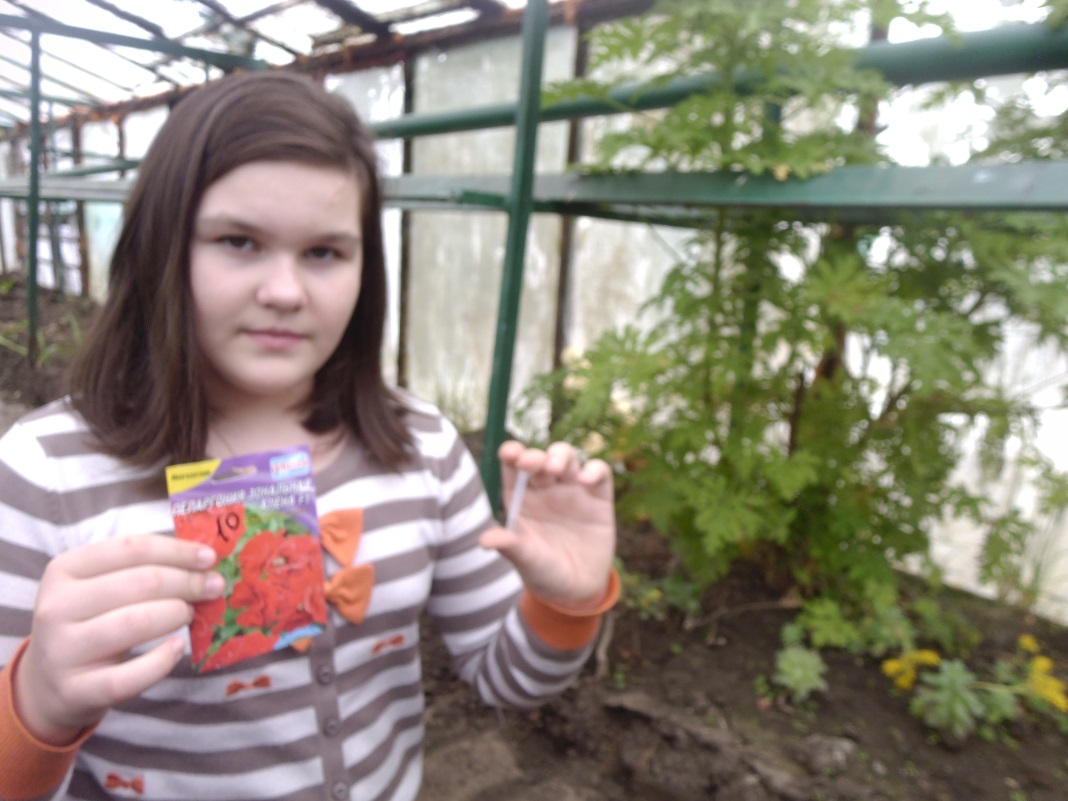 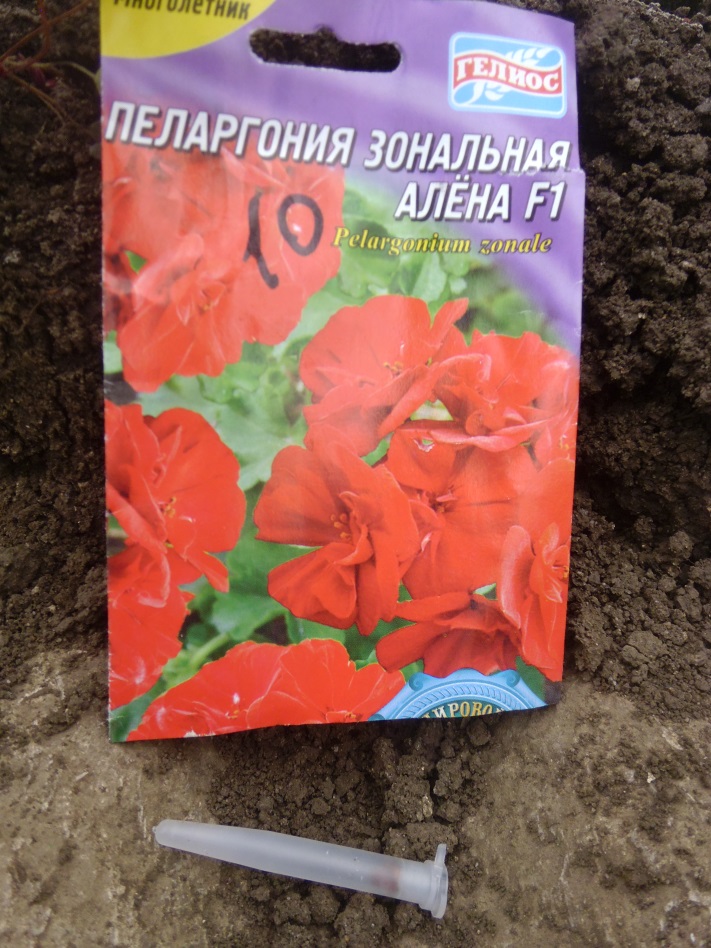 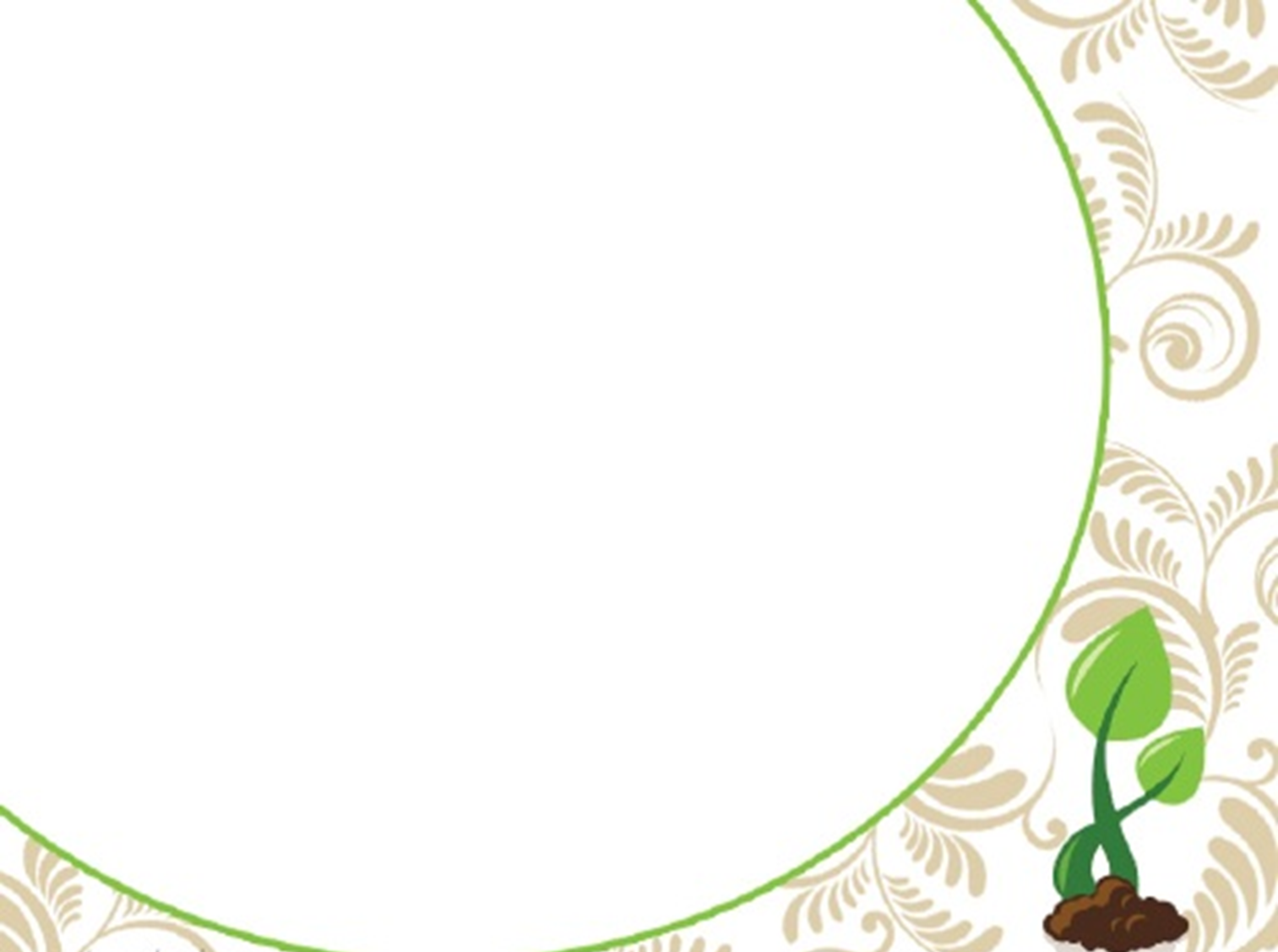 Насіння висадили   у торф'яні таблетки вкінці лютого.
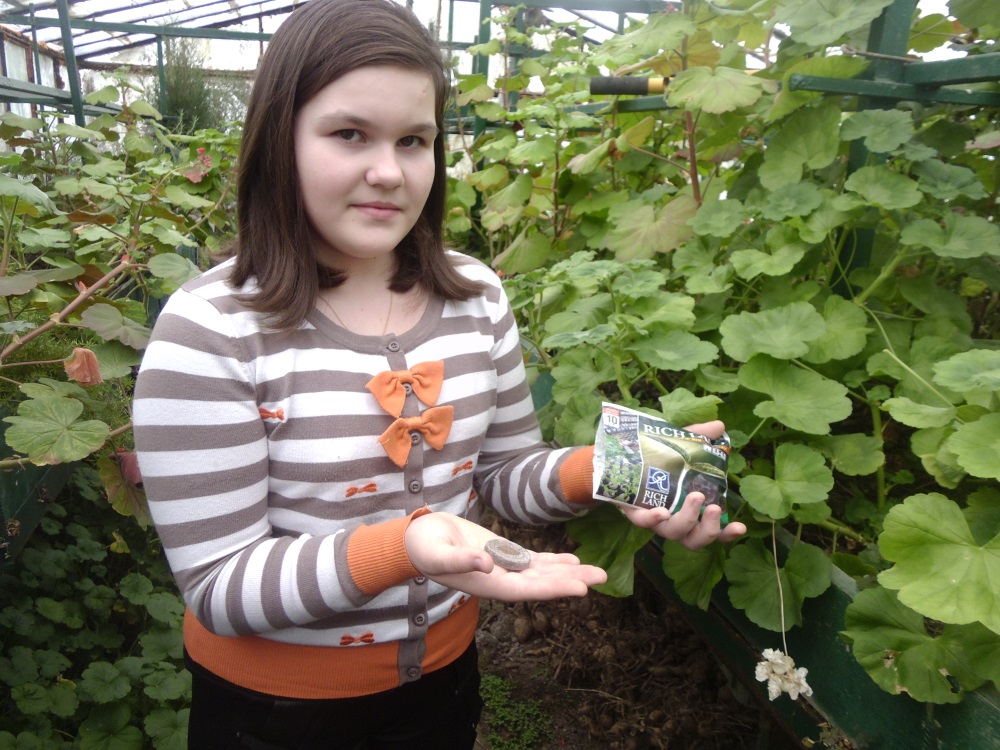 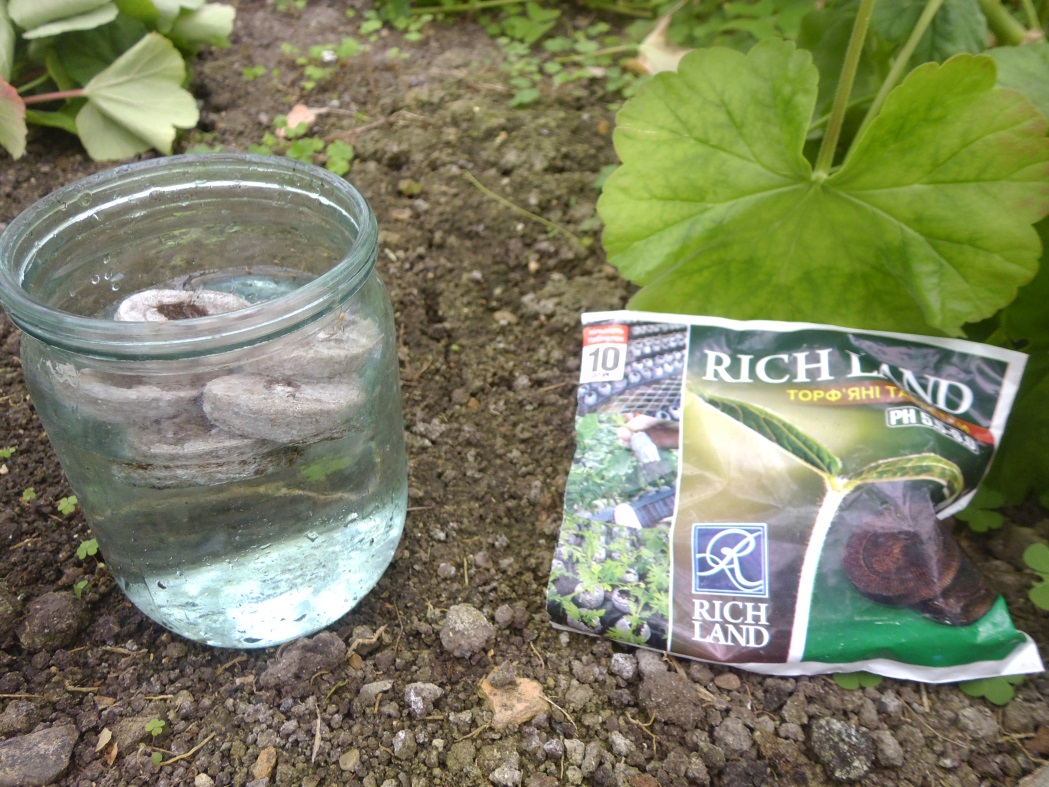 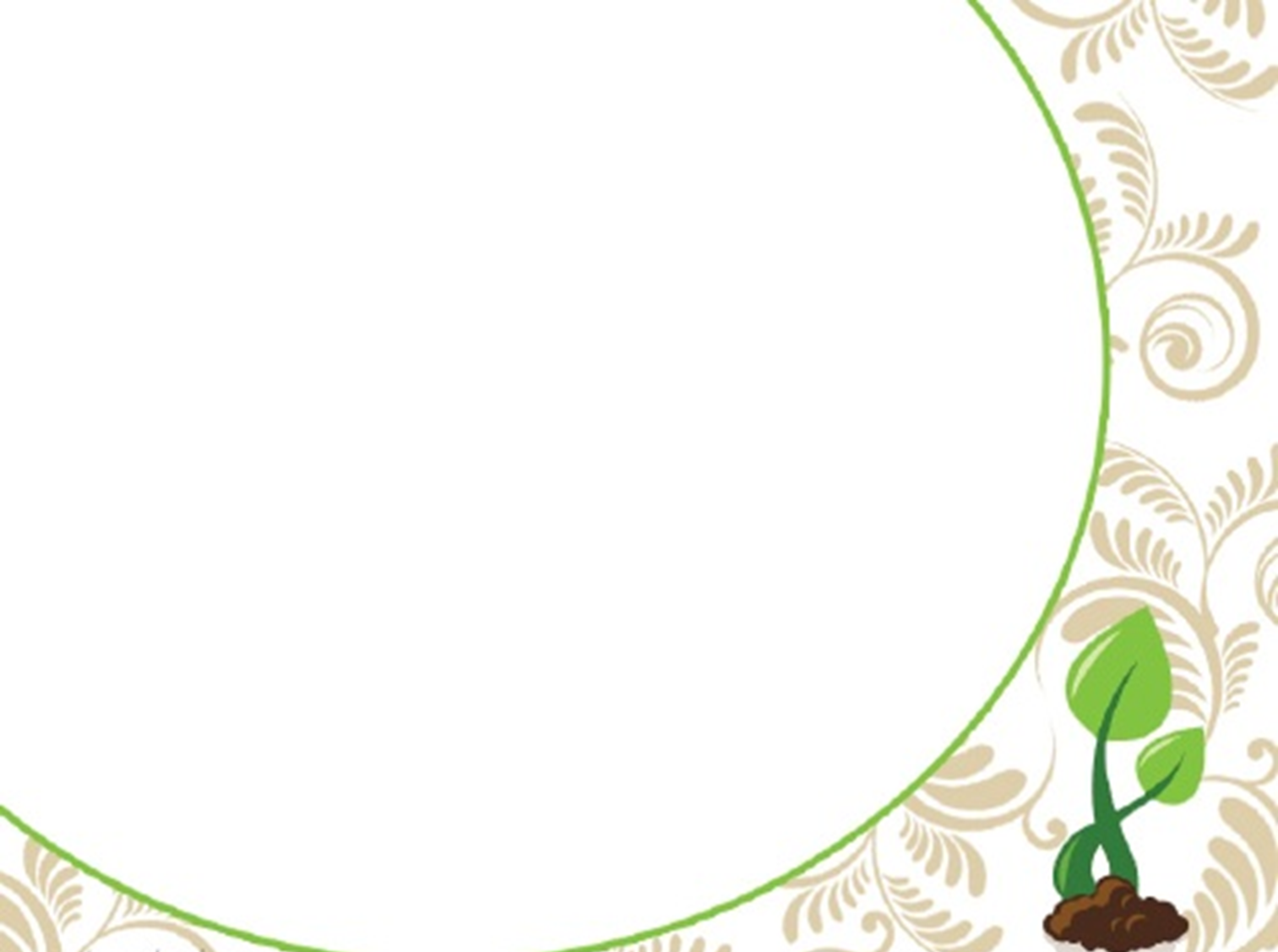 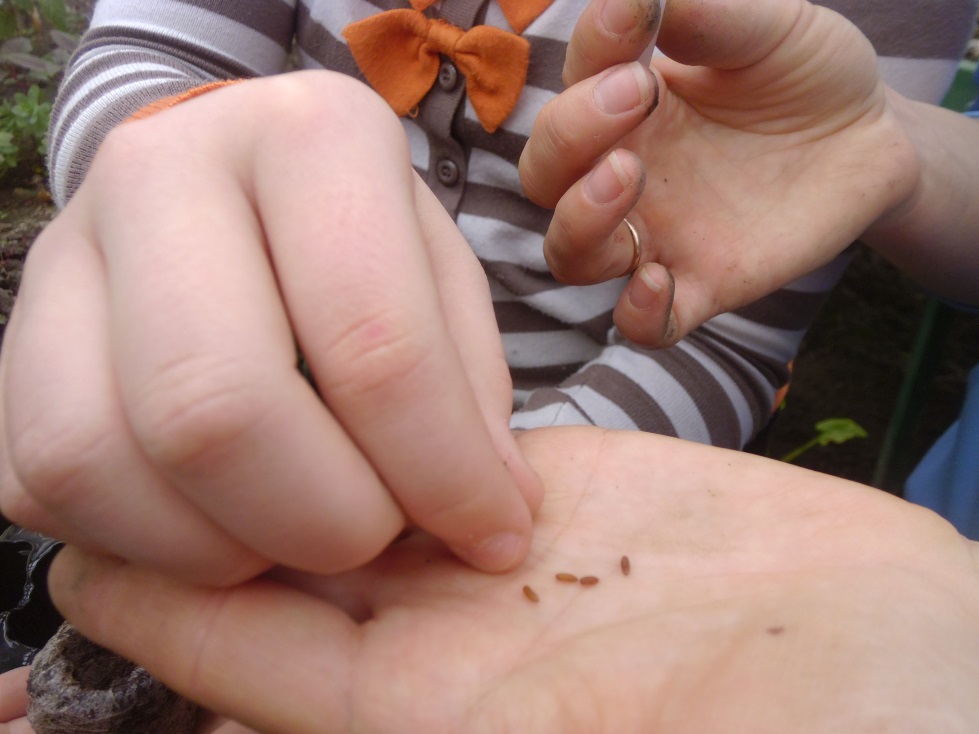 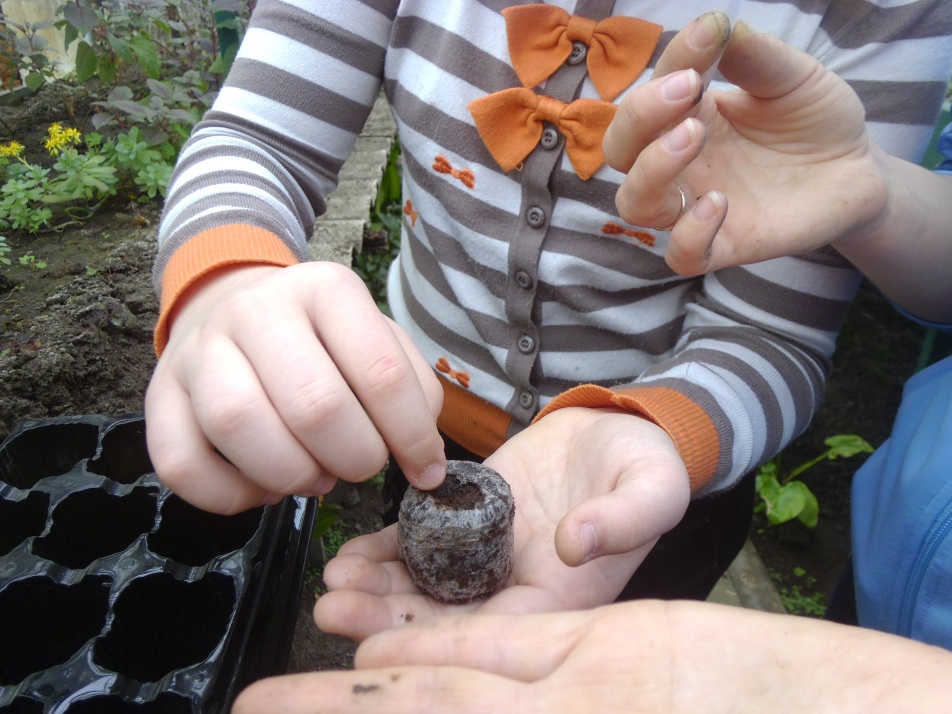 І відразу ці таблетки помістили в невеликі пластикові горщики.
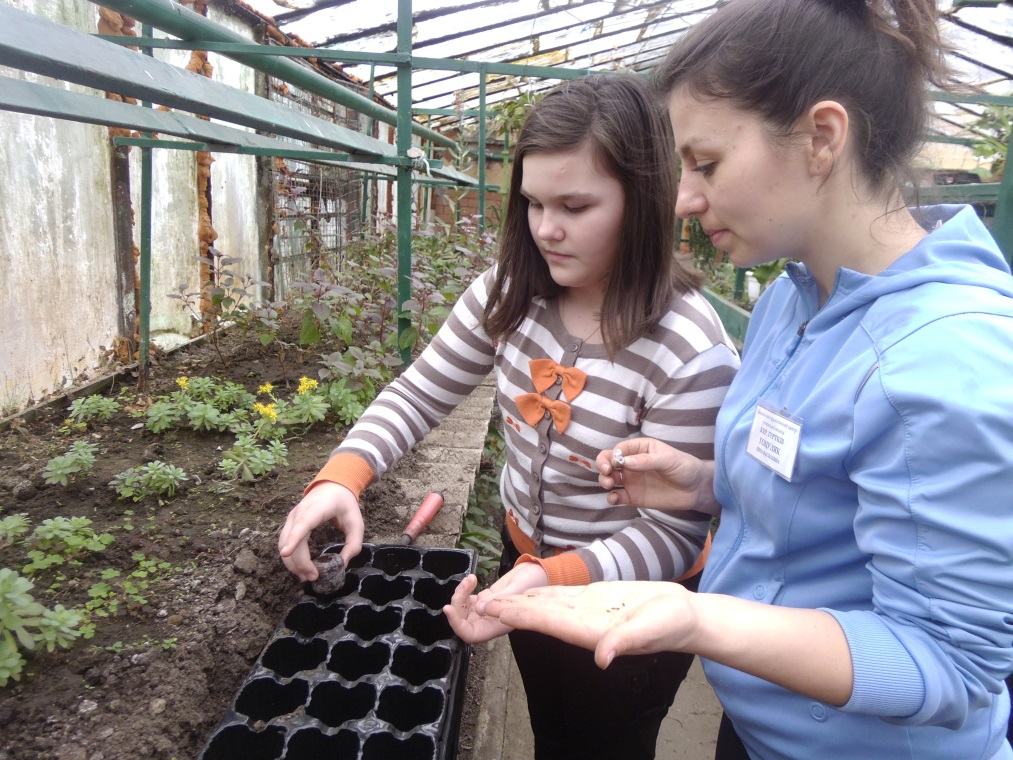 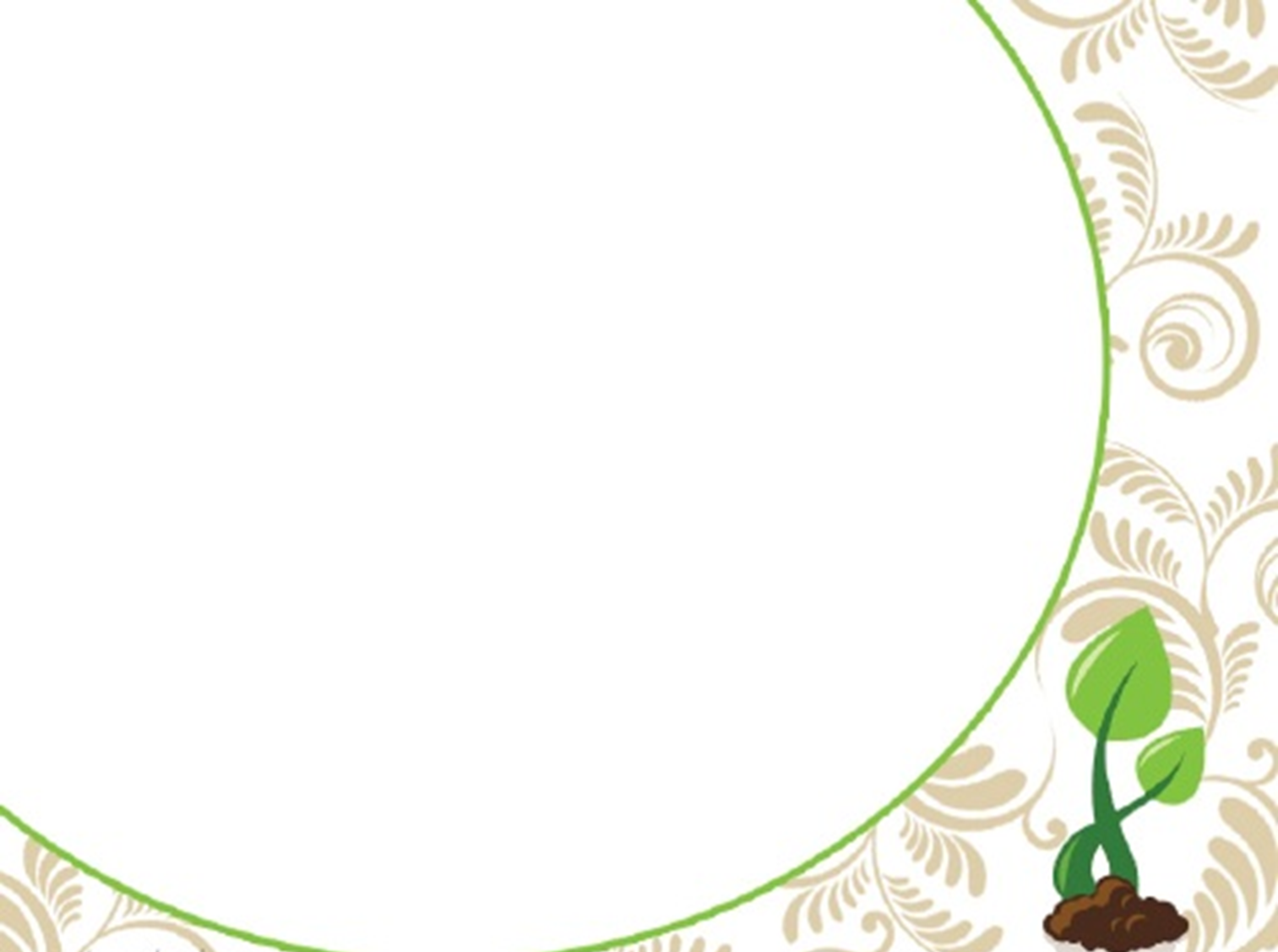 Заповнили простір навколо таблеток сумішшю готового грунту .
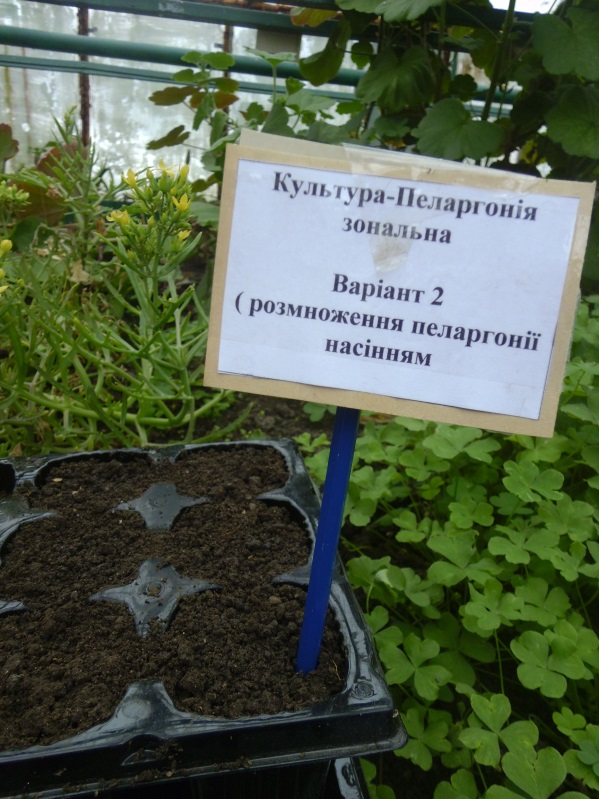 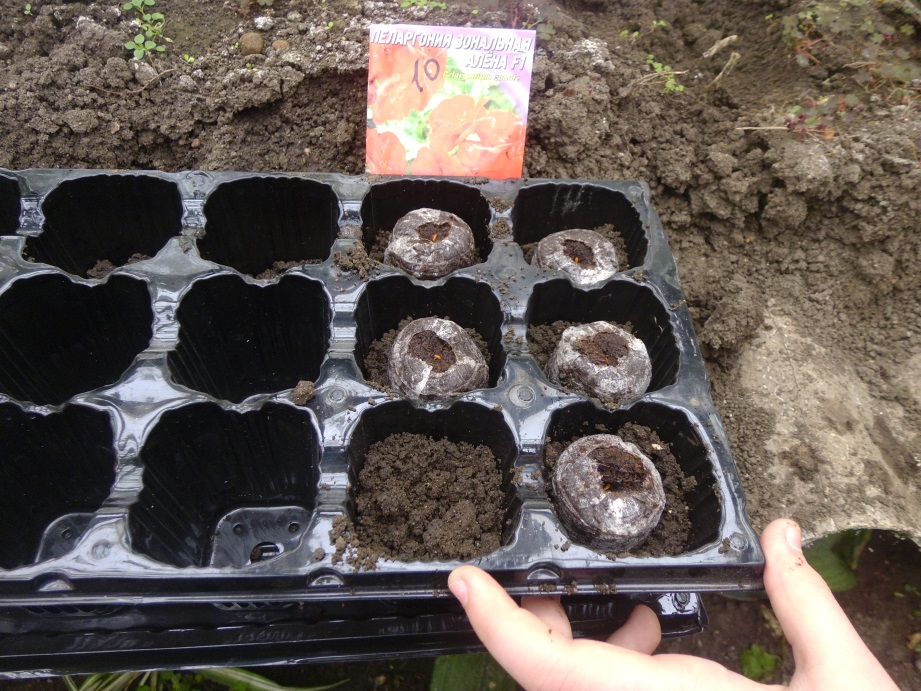 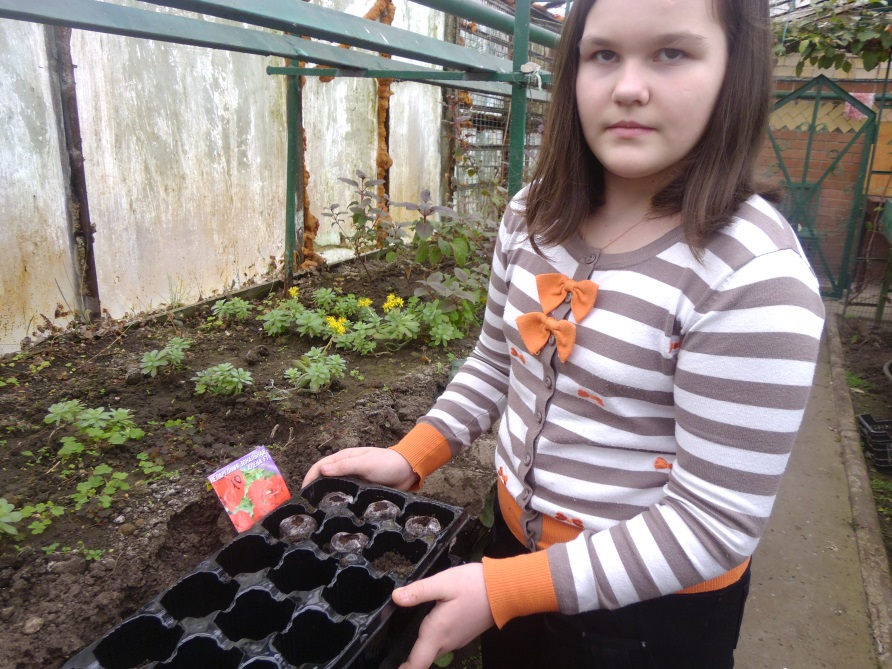 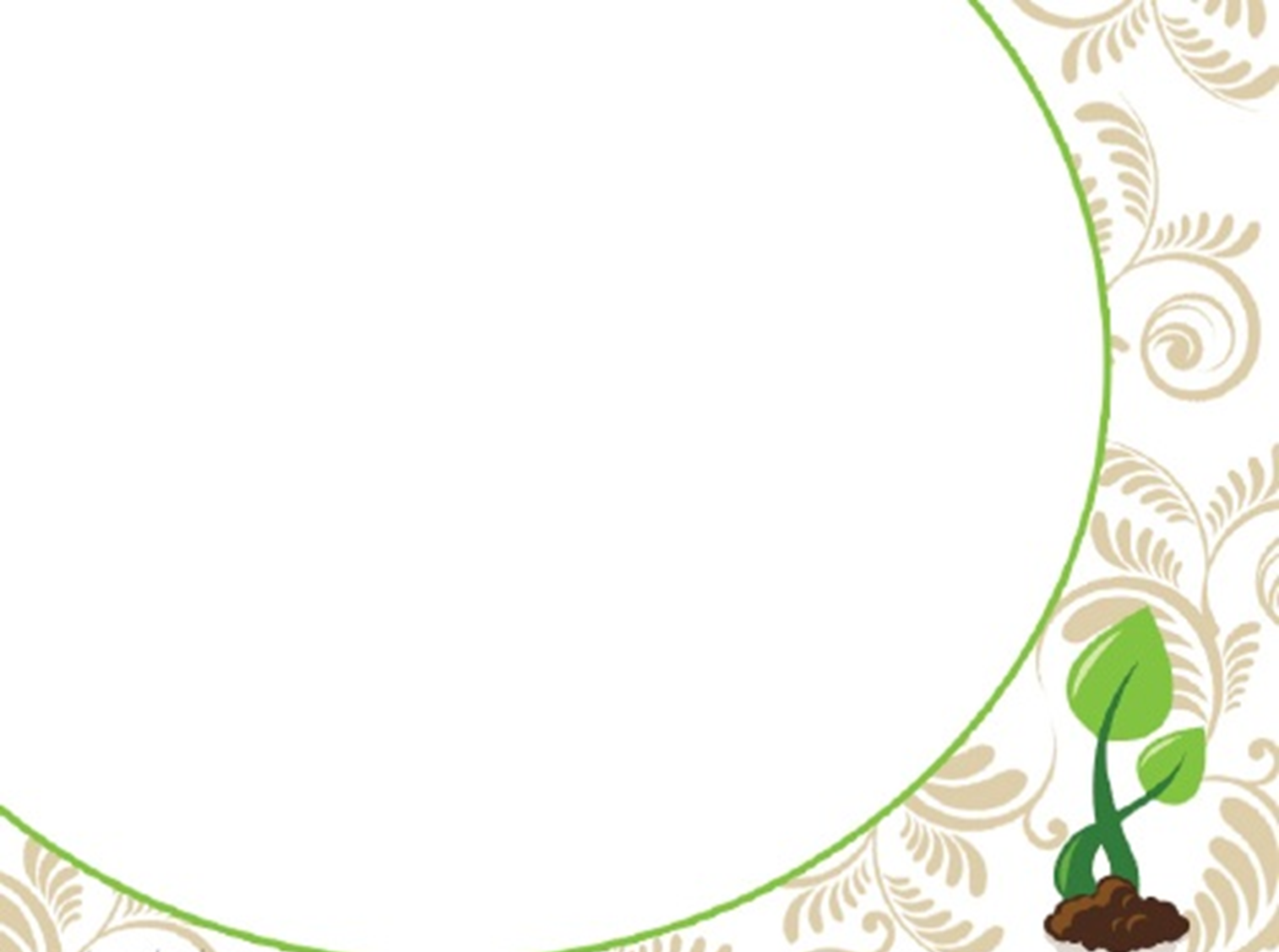 Протягом проведення досліду за рослинами проводимо догляд та підживлення добривами " Клас", ведемо фенологічні спостереження.
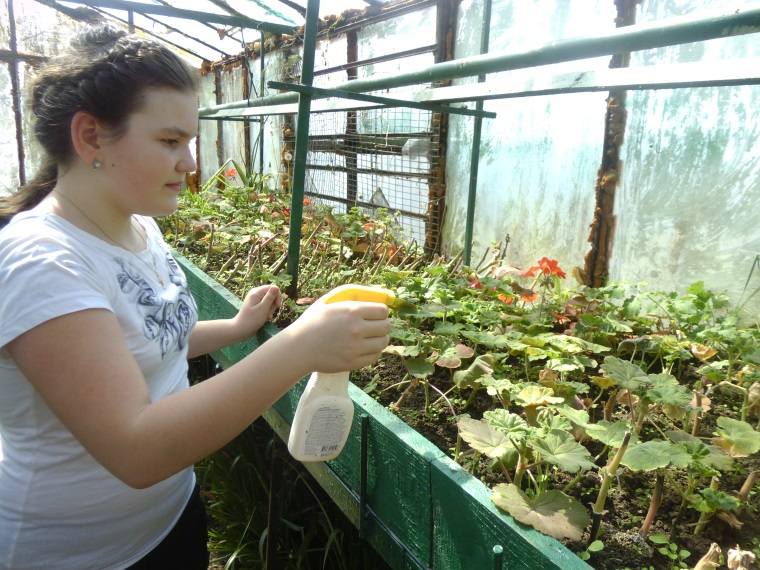 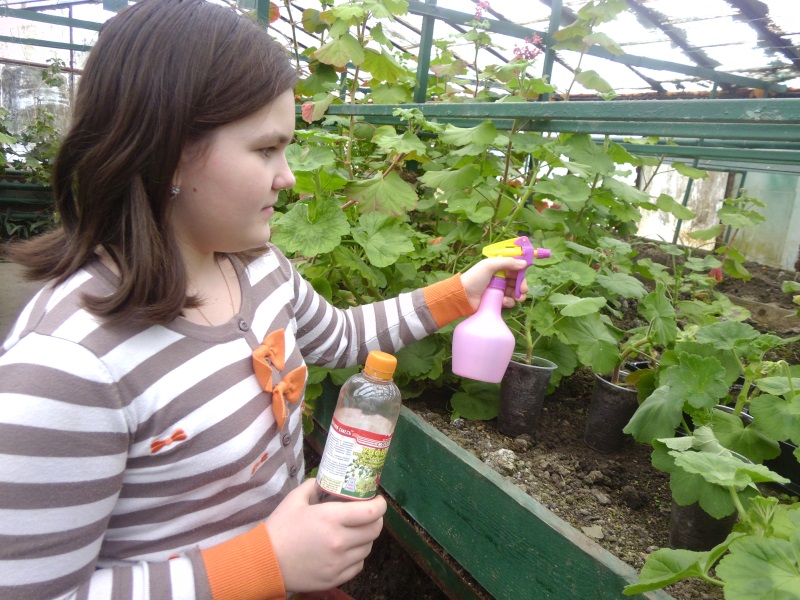 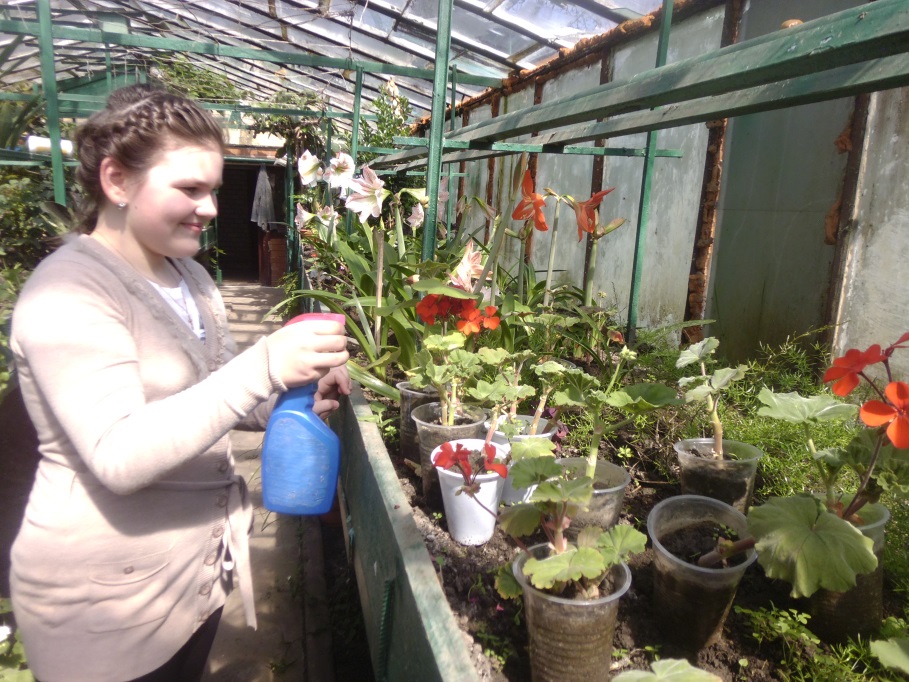 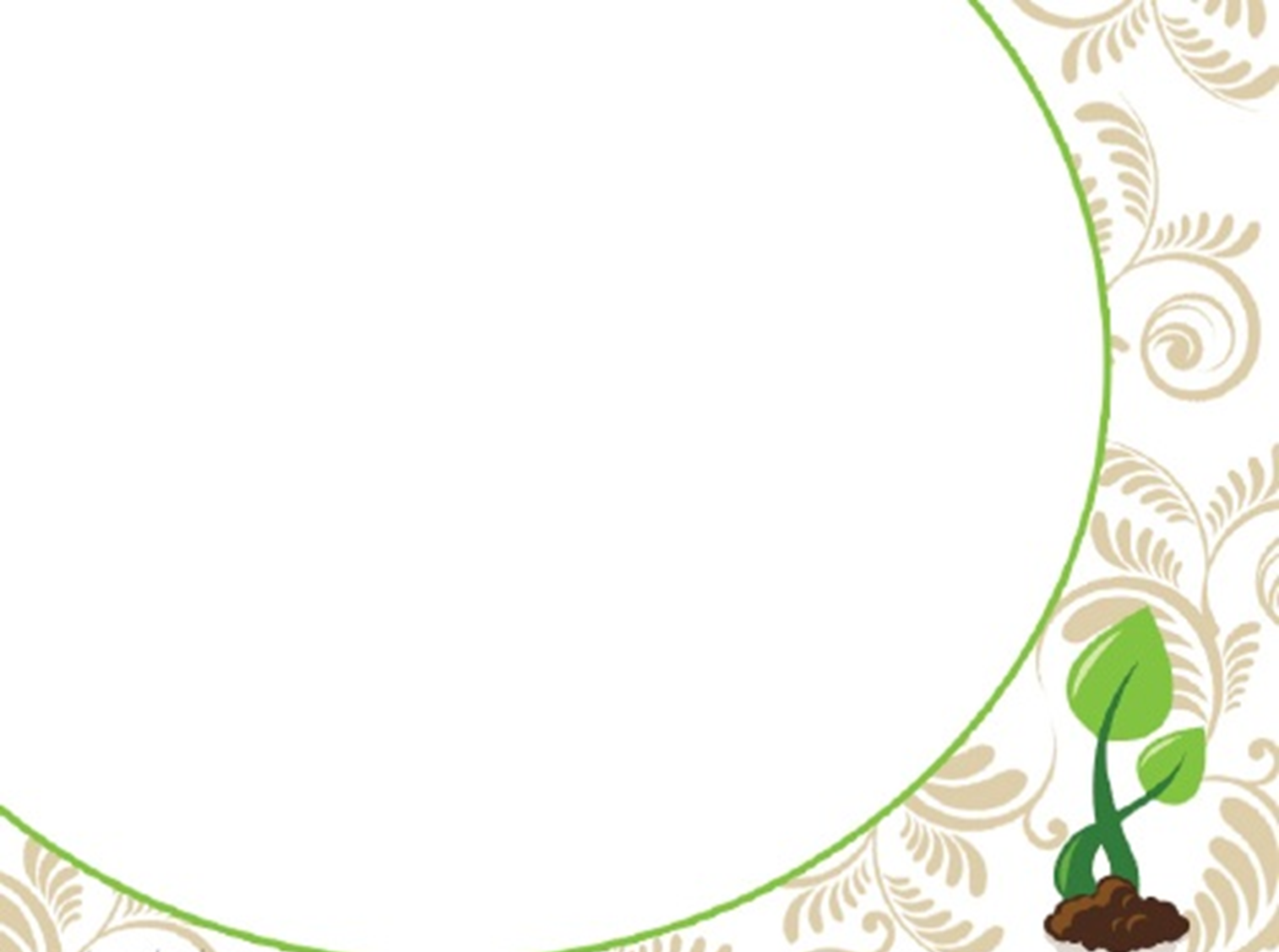 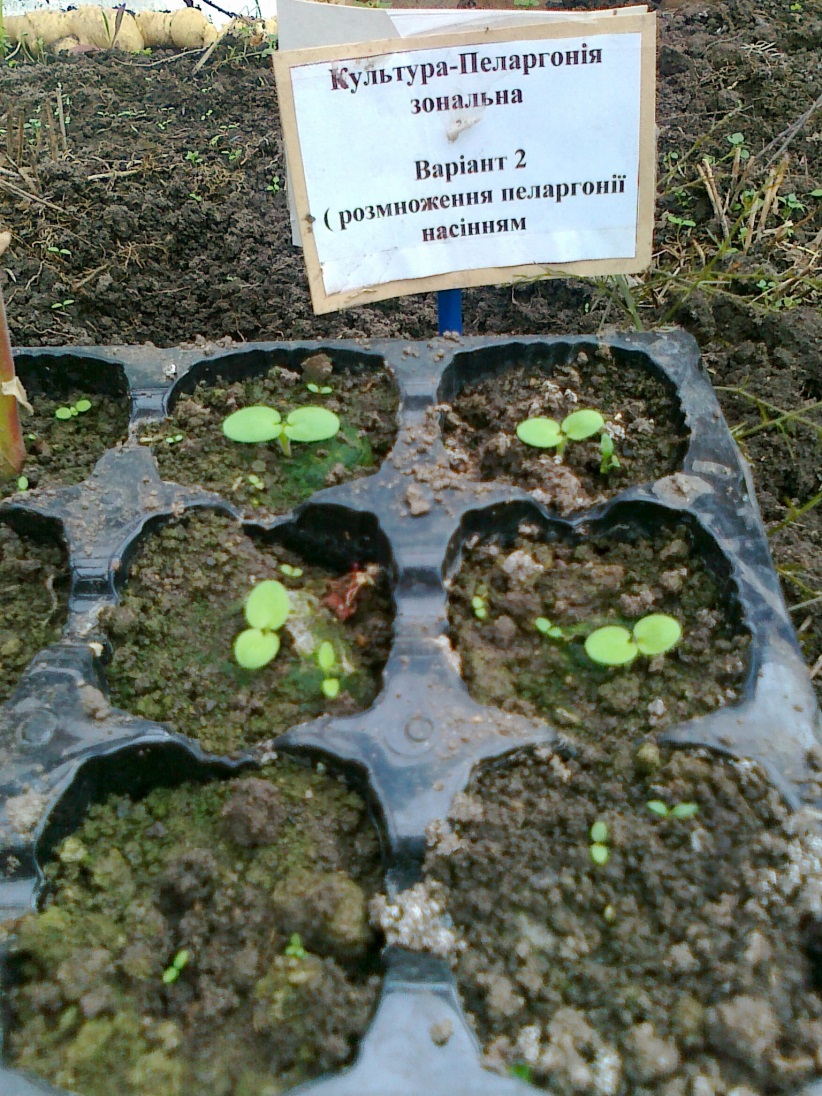 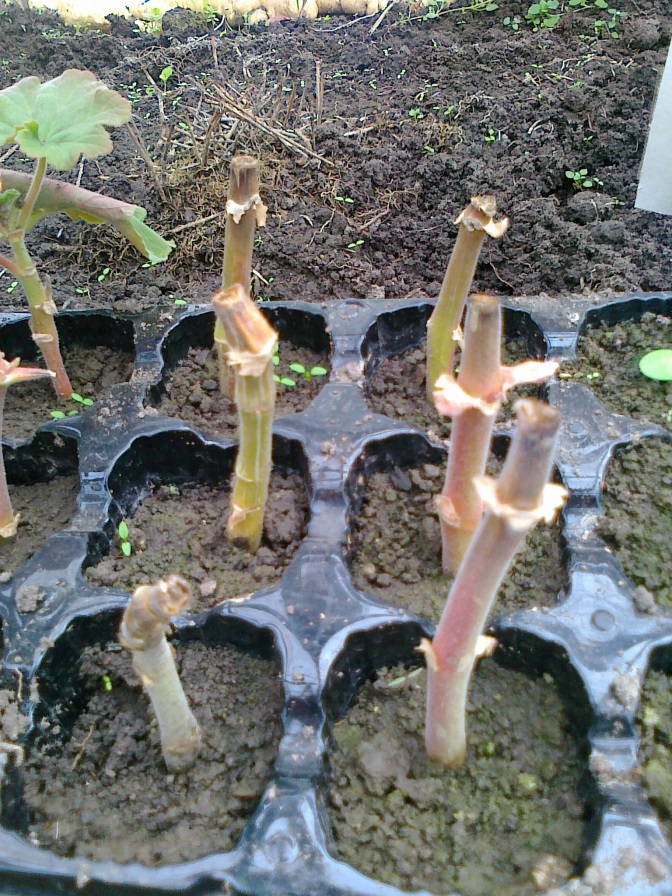 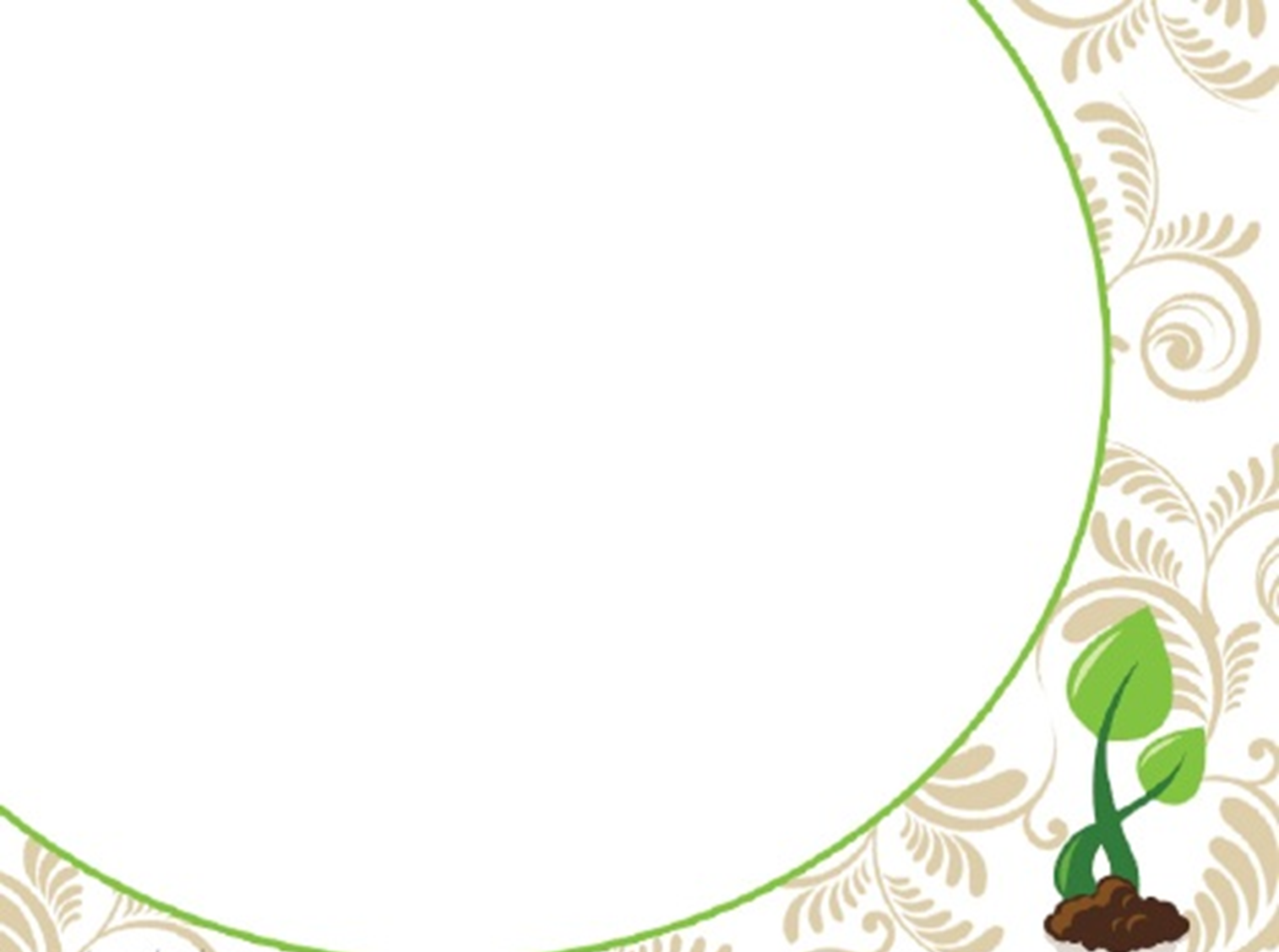 Фенологічні  спостереження за пеларгонією
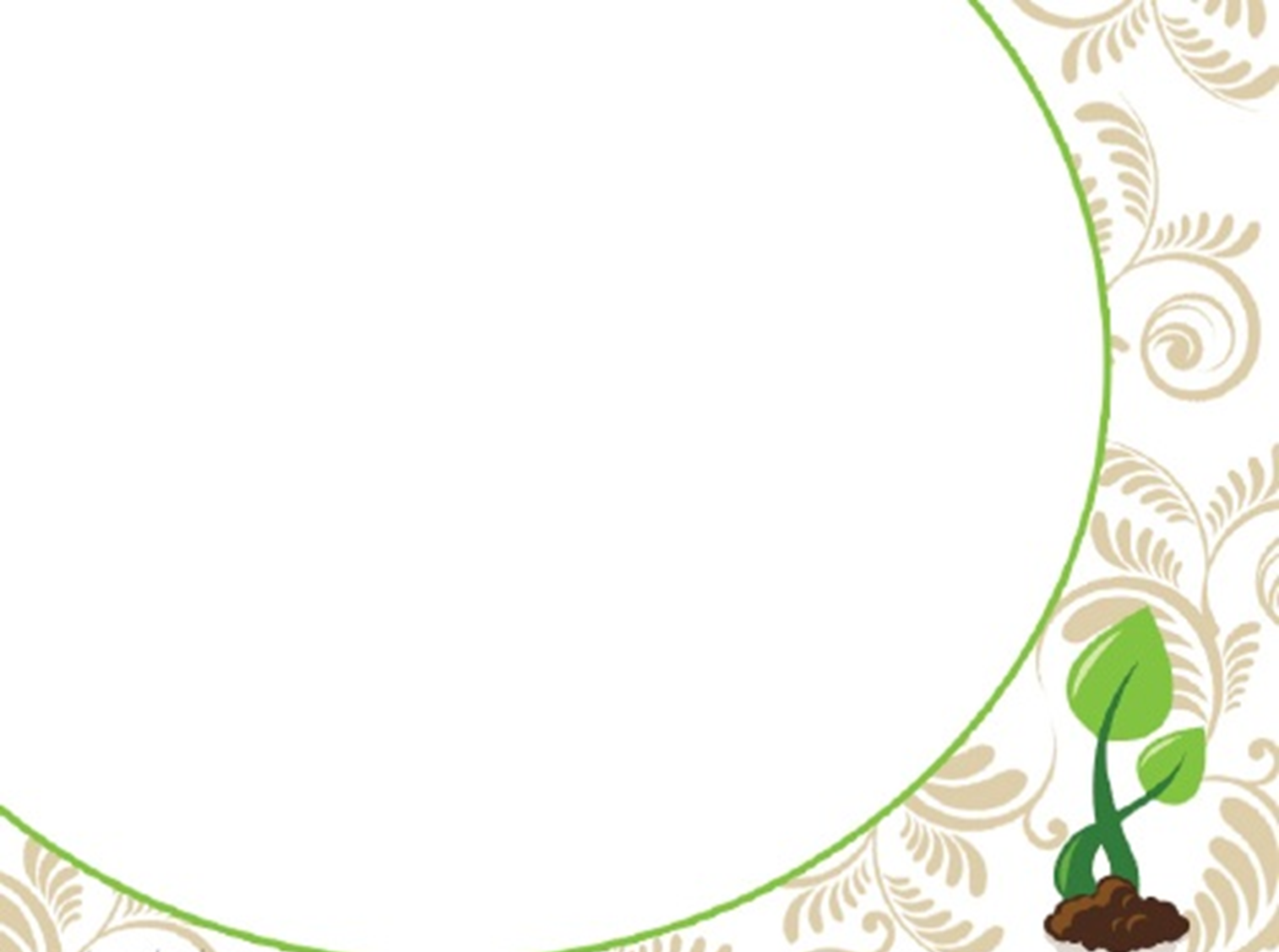 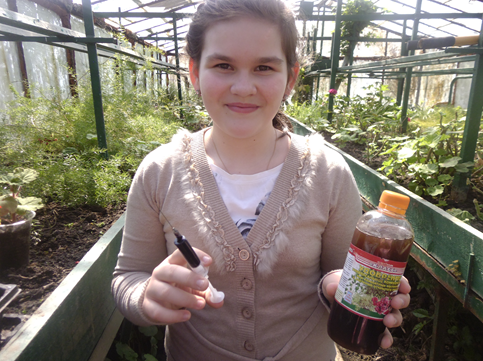 І знову підживлення!
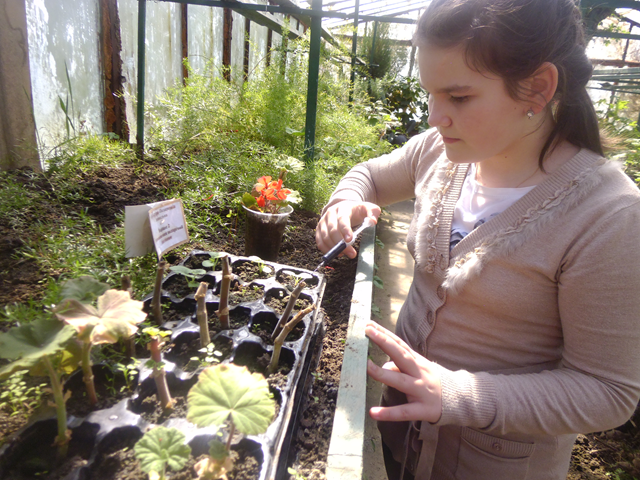 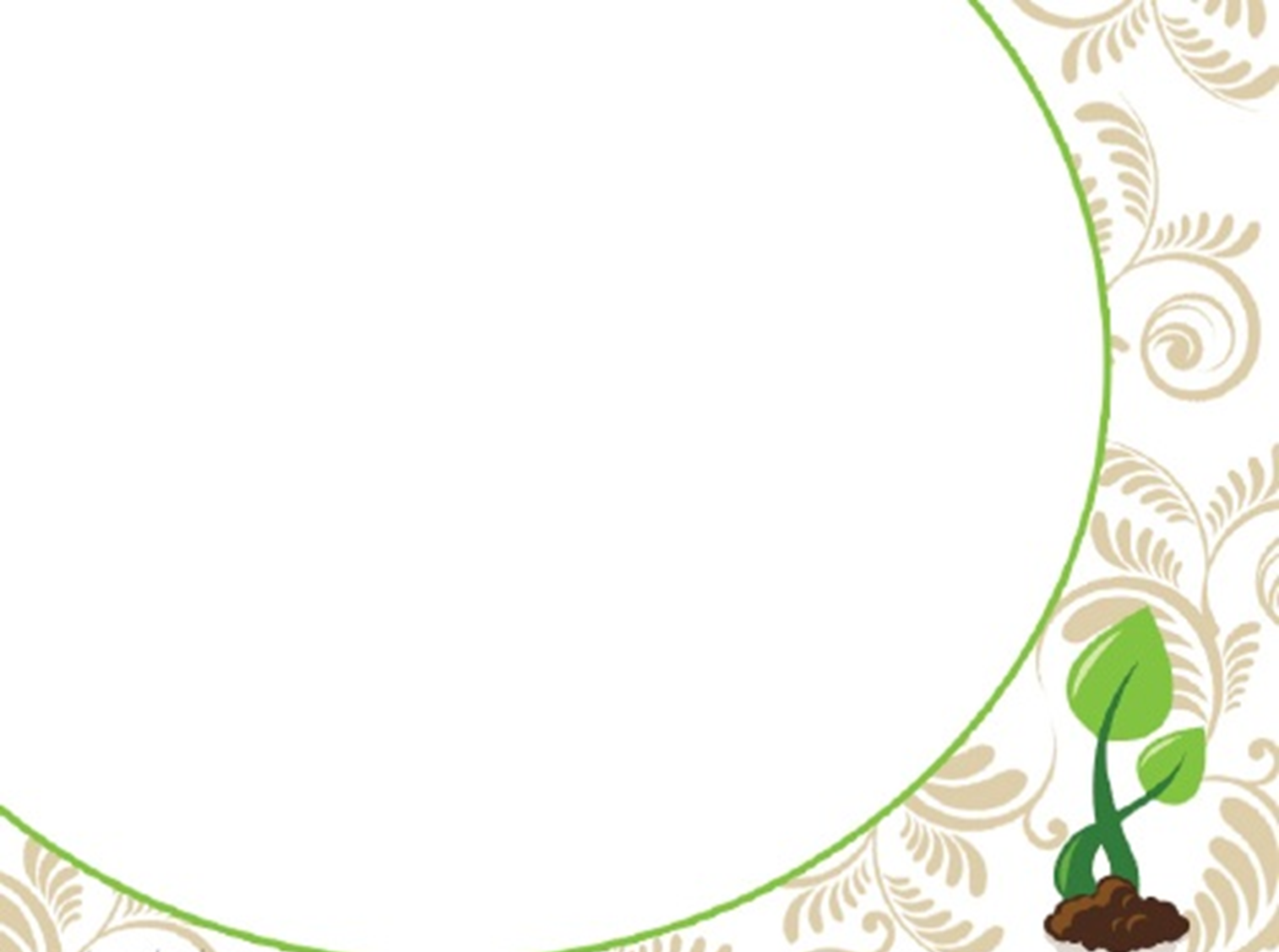 Подальші спостереження  довели, 
що живці пеларгонії  більш інтенсивніше  розвиваються. 
Сіянці пеларгонії значно відстають 
у рості в порівнянні з живцями.
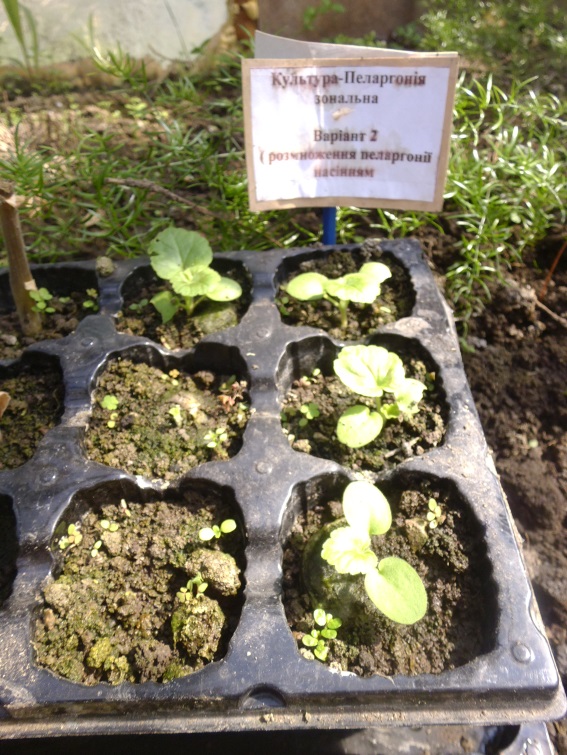 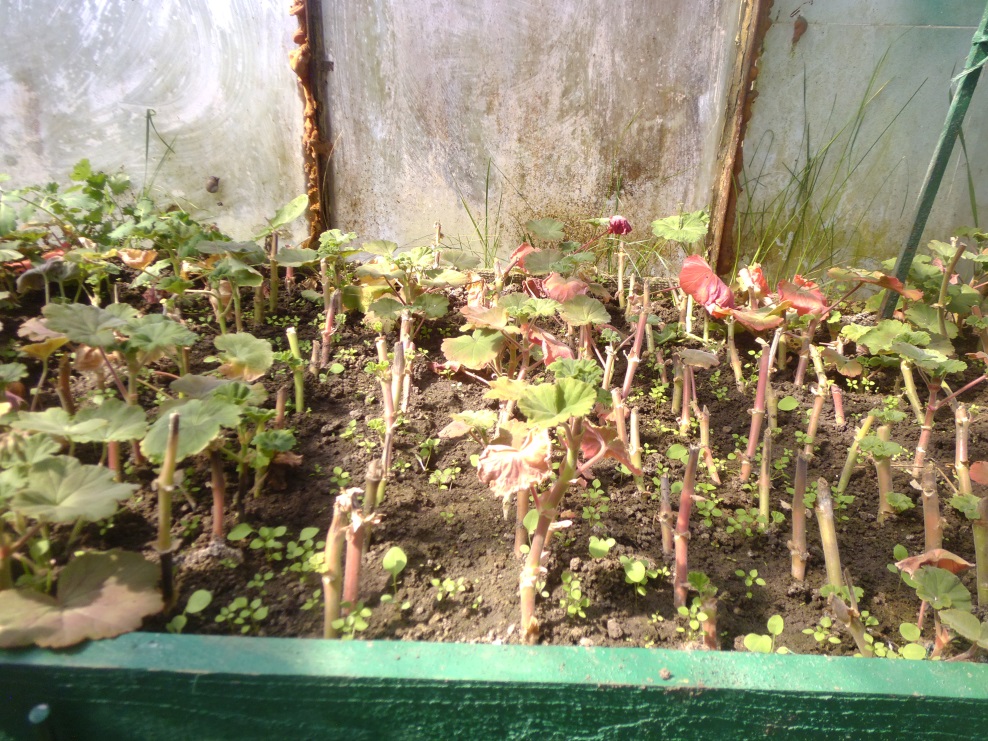 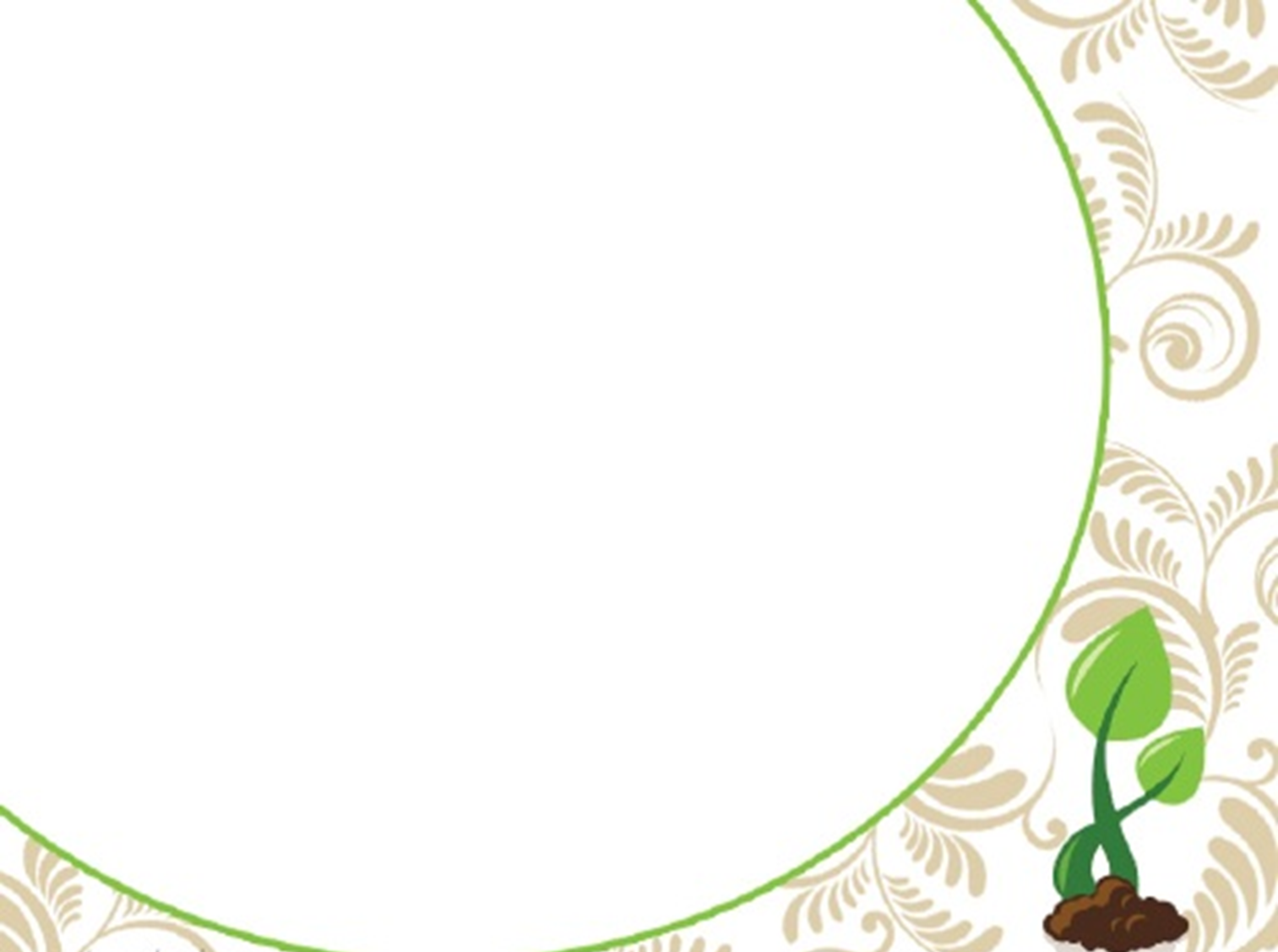 Способи розмноження 
впливають на період квітування.
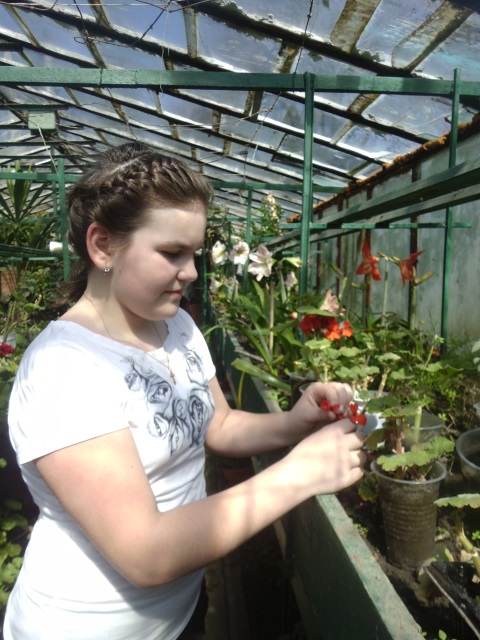 Пеларгонія вирощена з живців 
( лютий – березень ) зацвітає влітку.  

Пеларгонія вирощена з насіння
 ( лютий – березень ) зацвіте значно пізніше.
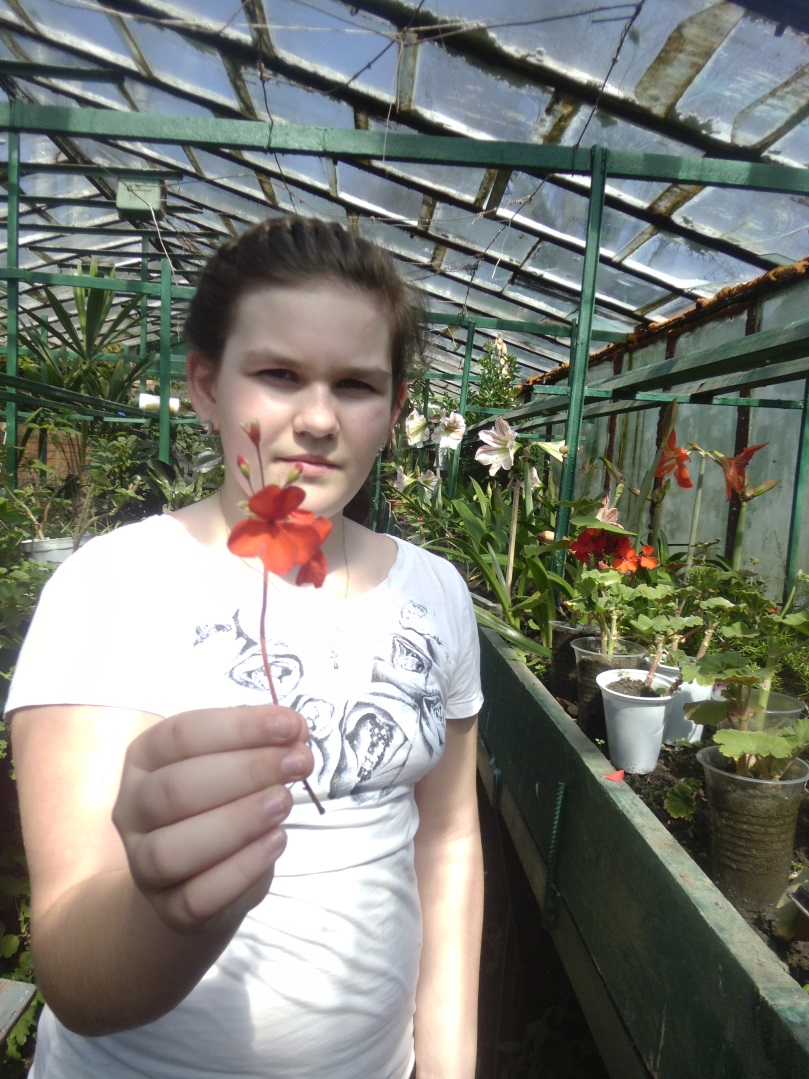 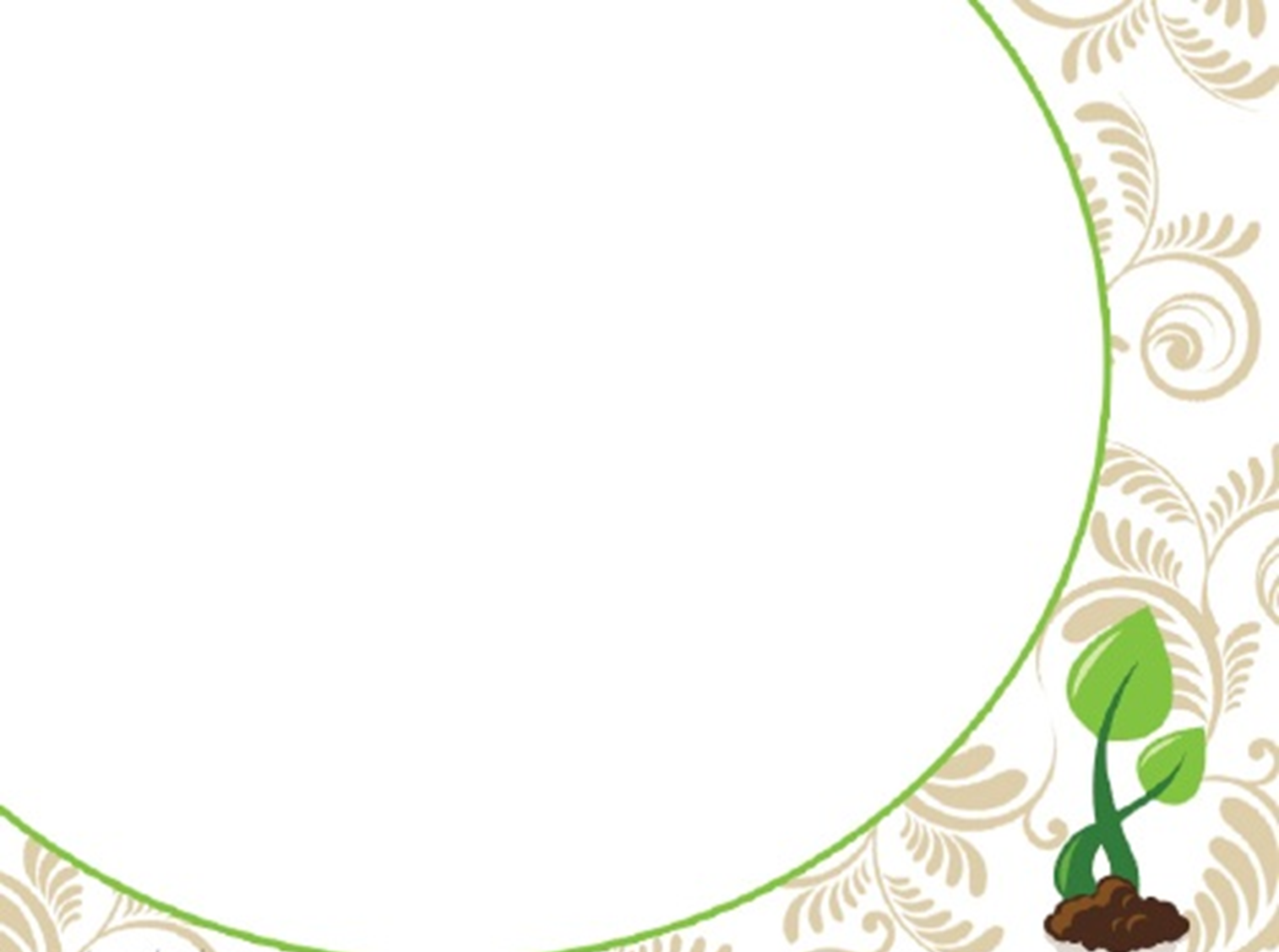 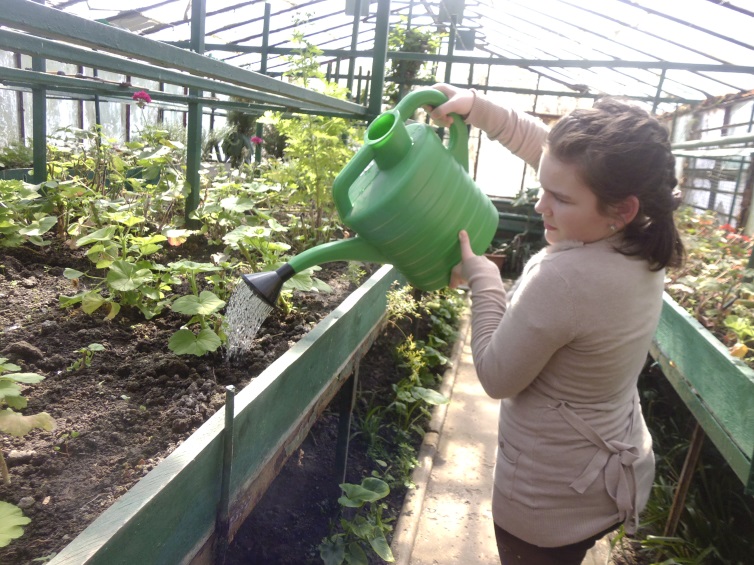 Рясненький 
                    полив…
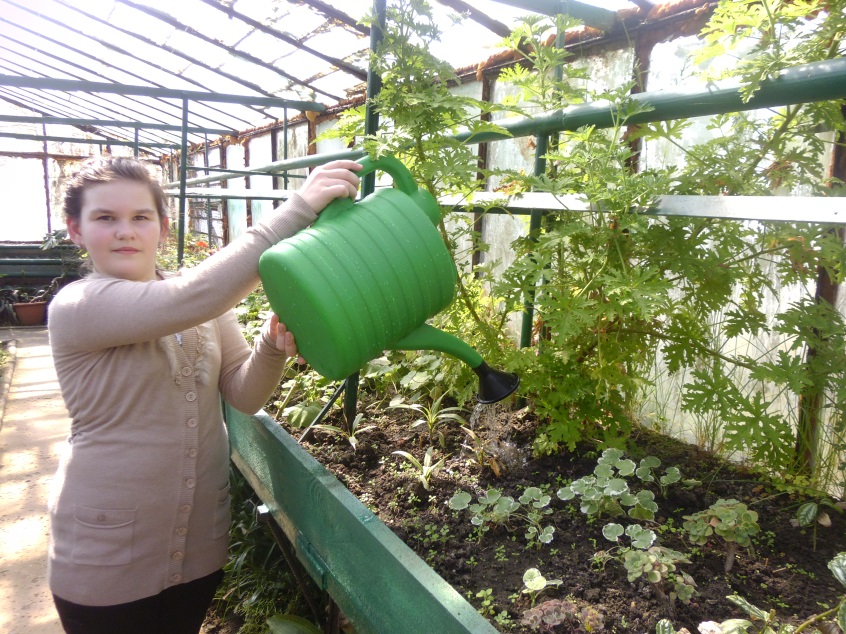 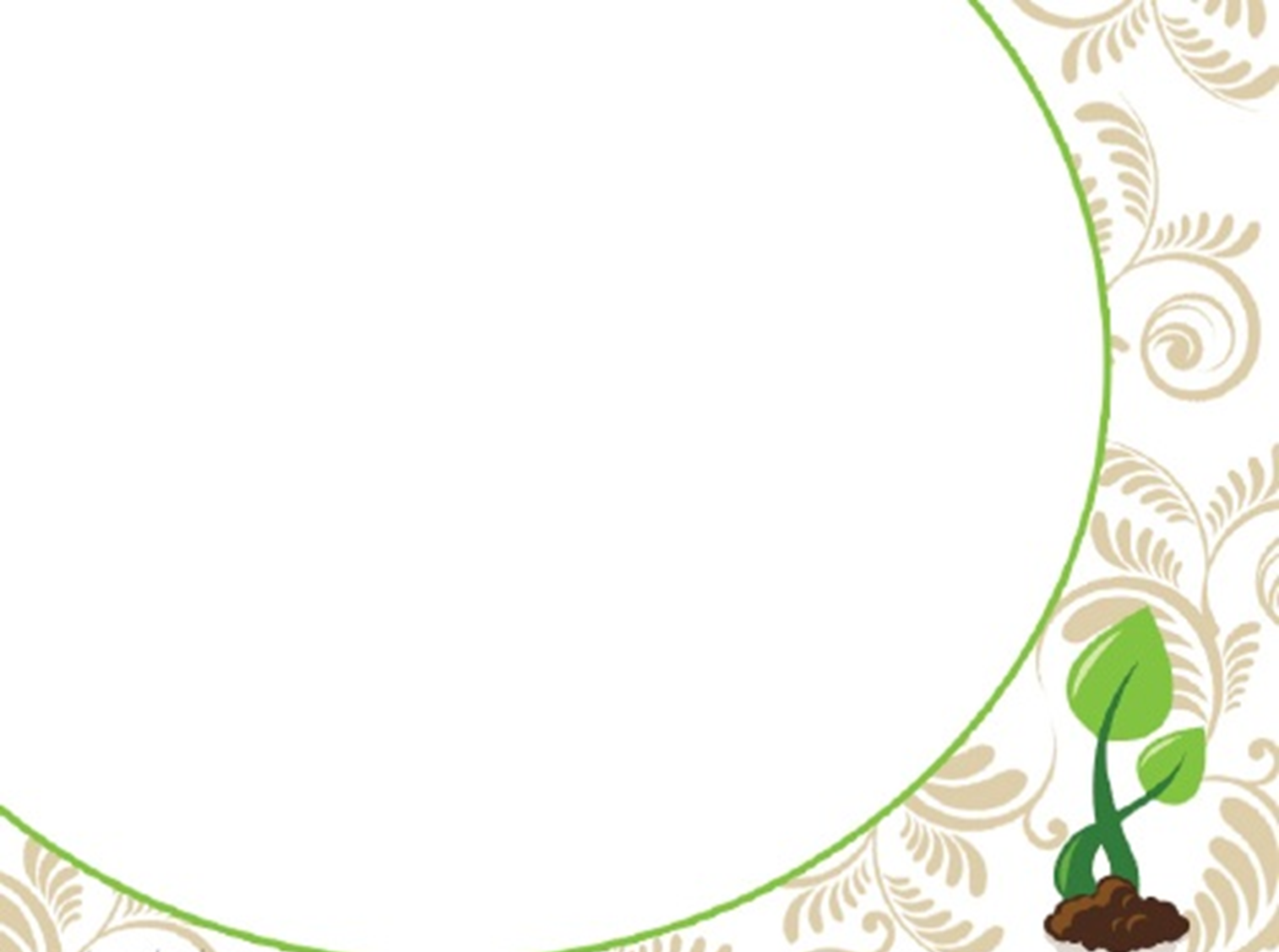 Крім буйства зелені, яскравих квітів і освіжаючого запаху 
пеларгонія  створює тепло і затишок в домі. 
У народній медицині герань одна з найпопулярніших рослин, 
для лікування використовують її листя, квіти і корені.
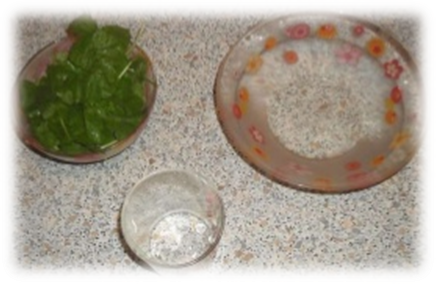 відвар із листя герані 
ми використовуємо для: 

полоскання горла 
при застуді(перевірено: дійсно допомагає!)
полоскання волосся для
того,  щоб надати йому      приємного аромату і блиску; 
а також, як лосьйон для обличчя та шиї з розширеними порами
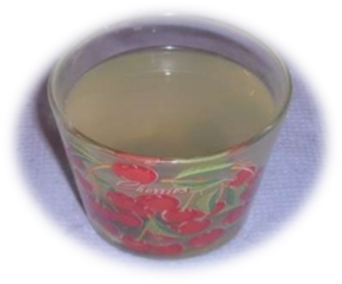 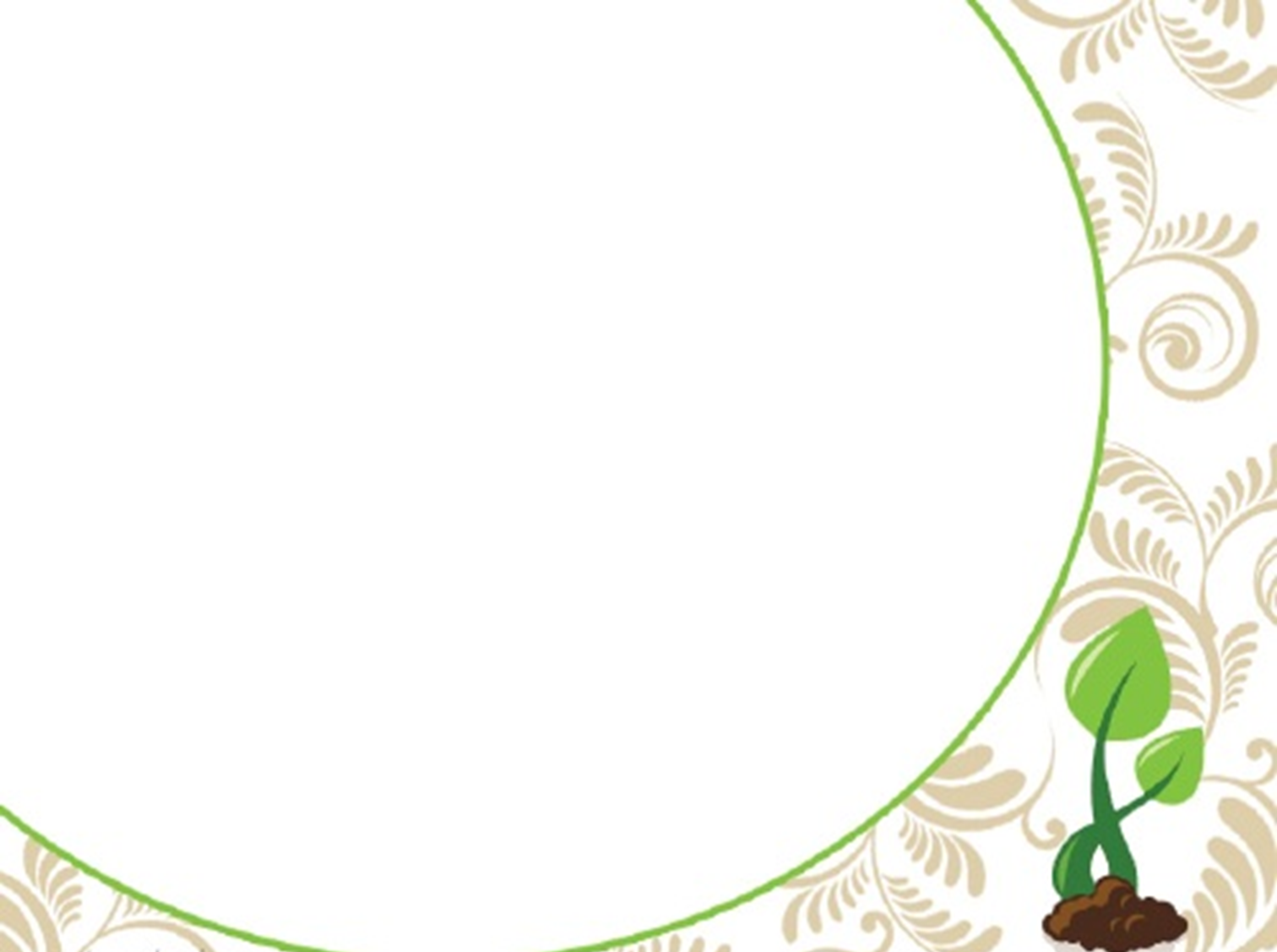 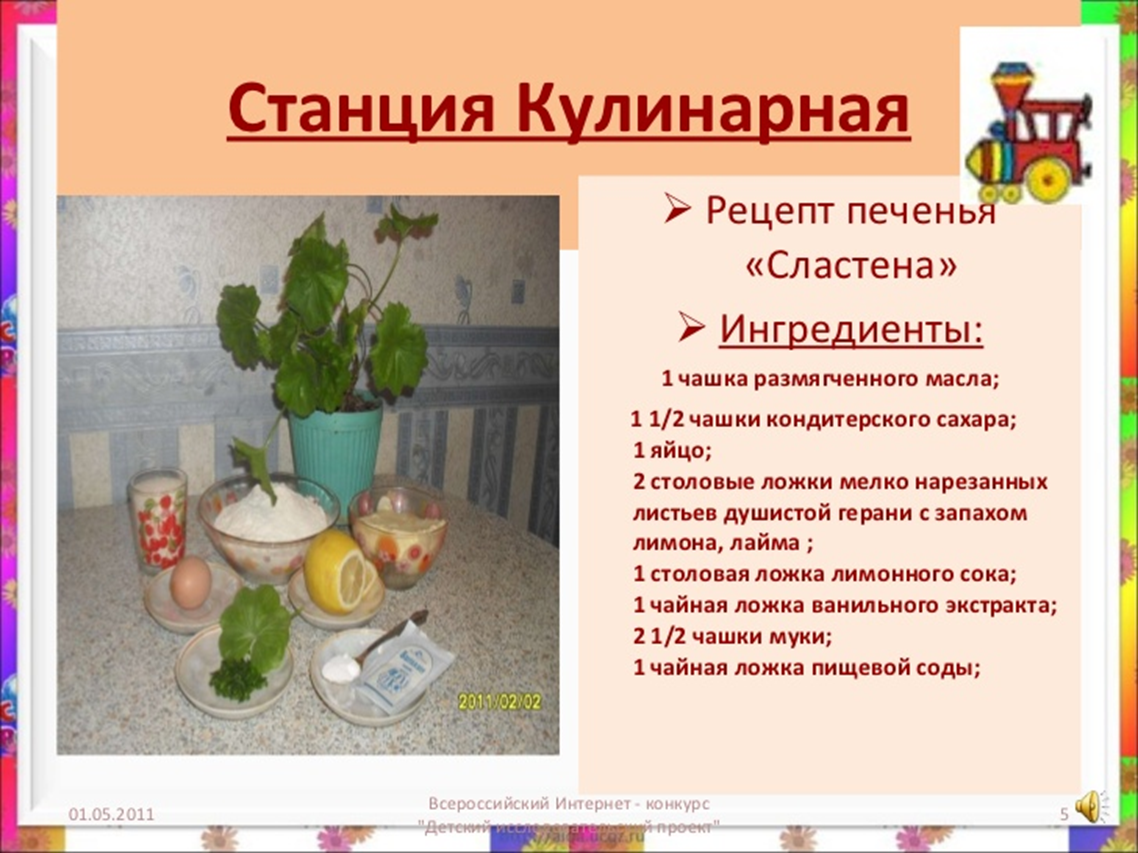 Рецепт печива «Доброго ранку»
1 ст. розтопленого масла
0,5 ст. цукру
2 ст. л мілко порізаних листочків герані
1ст. л. лимонного соку
1 ч. л. ванільного цукру
2 ст. муки
1ч. л. соди
Чай 
«Пахуча герань»
1 пакетик зеленого чаю
1-2 листочки пахучої герані
лимон
1 кубик льоду
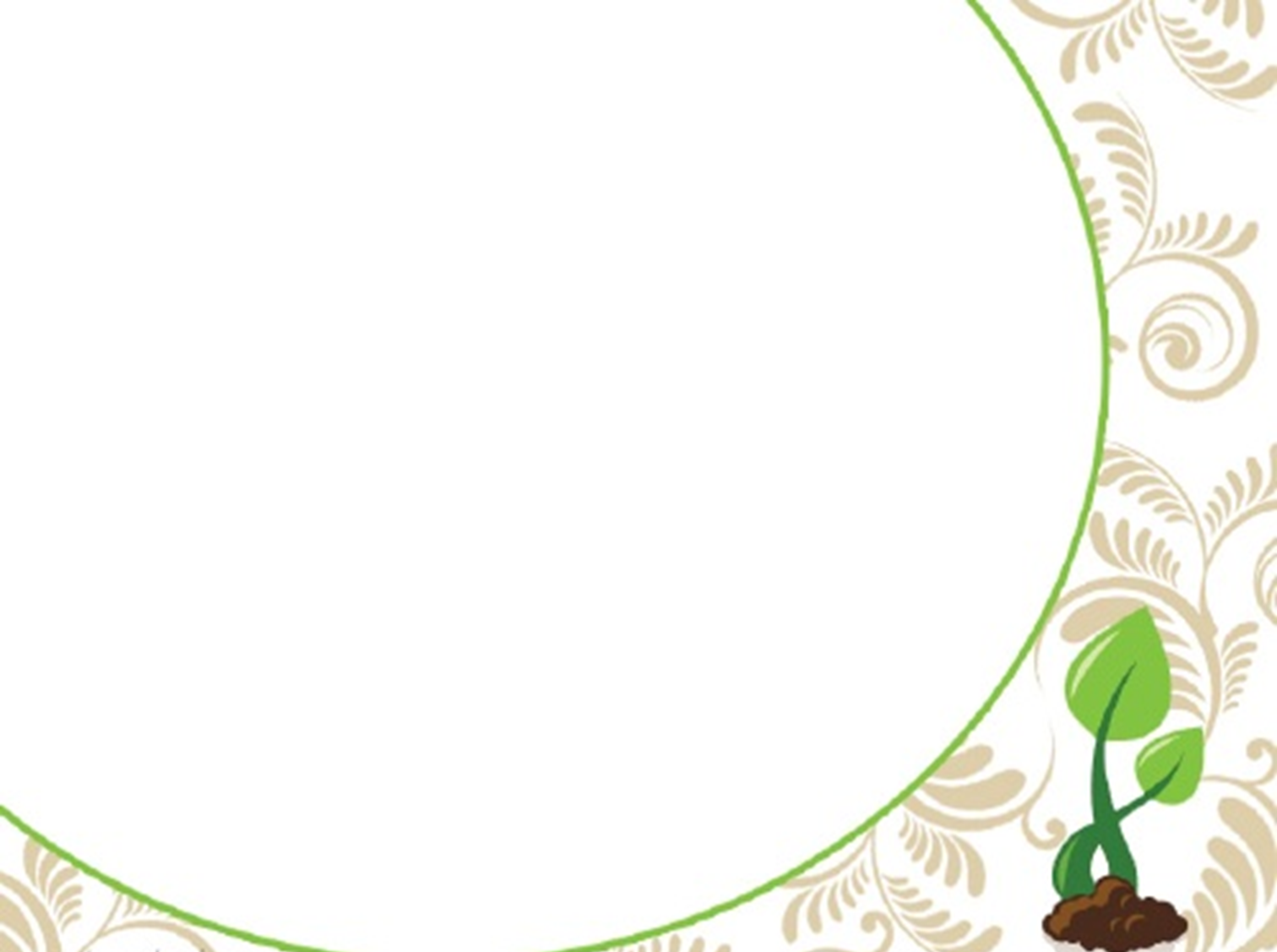 Пеларгонія не лише очищує повітря, 
але й відлякує комах, 
що край важливо 
у літній період
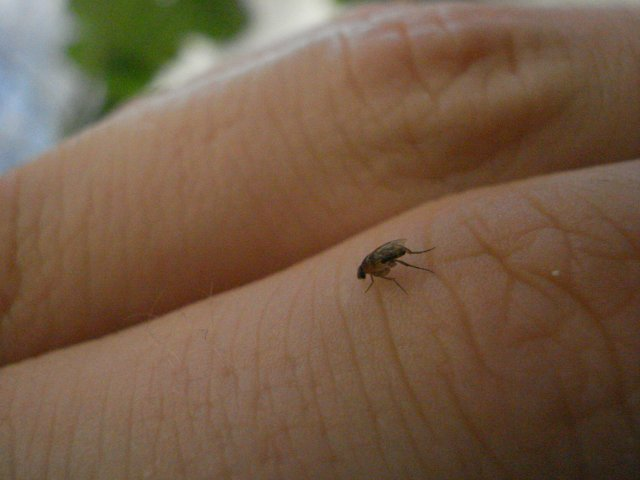 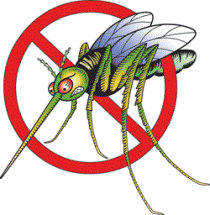 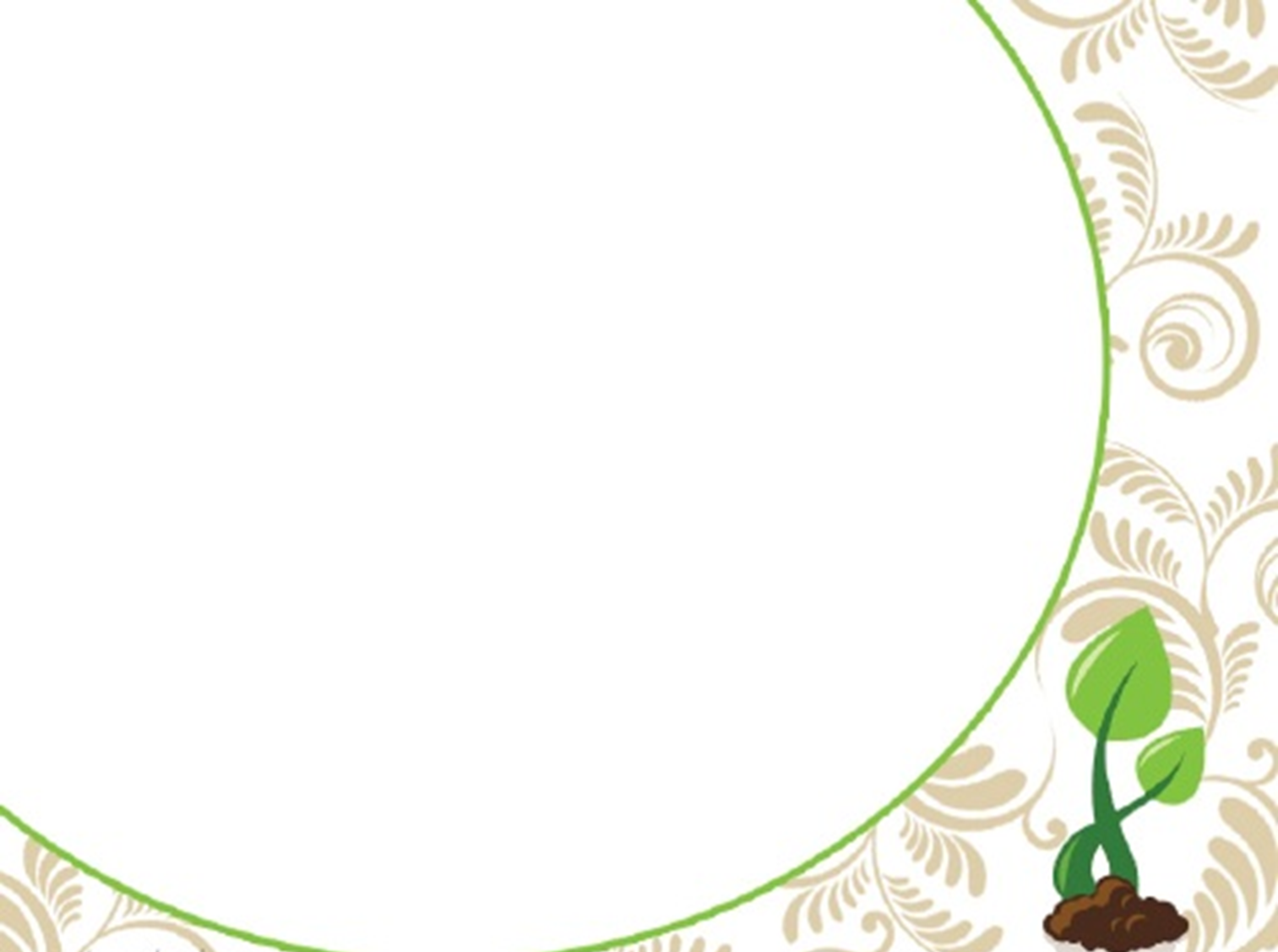 Недаремно кажуть:

Хочете бути здоровими і красивими – 
 поверніть на свої підвіконня пеларгонію!
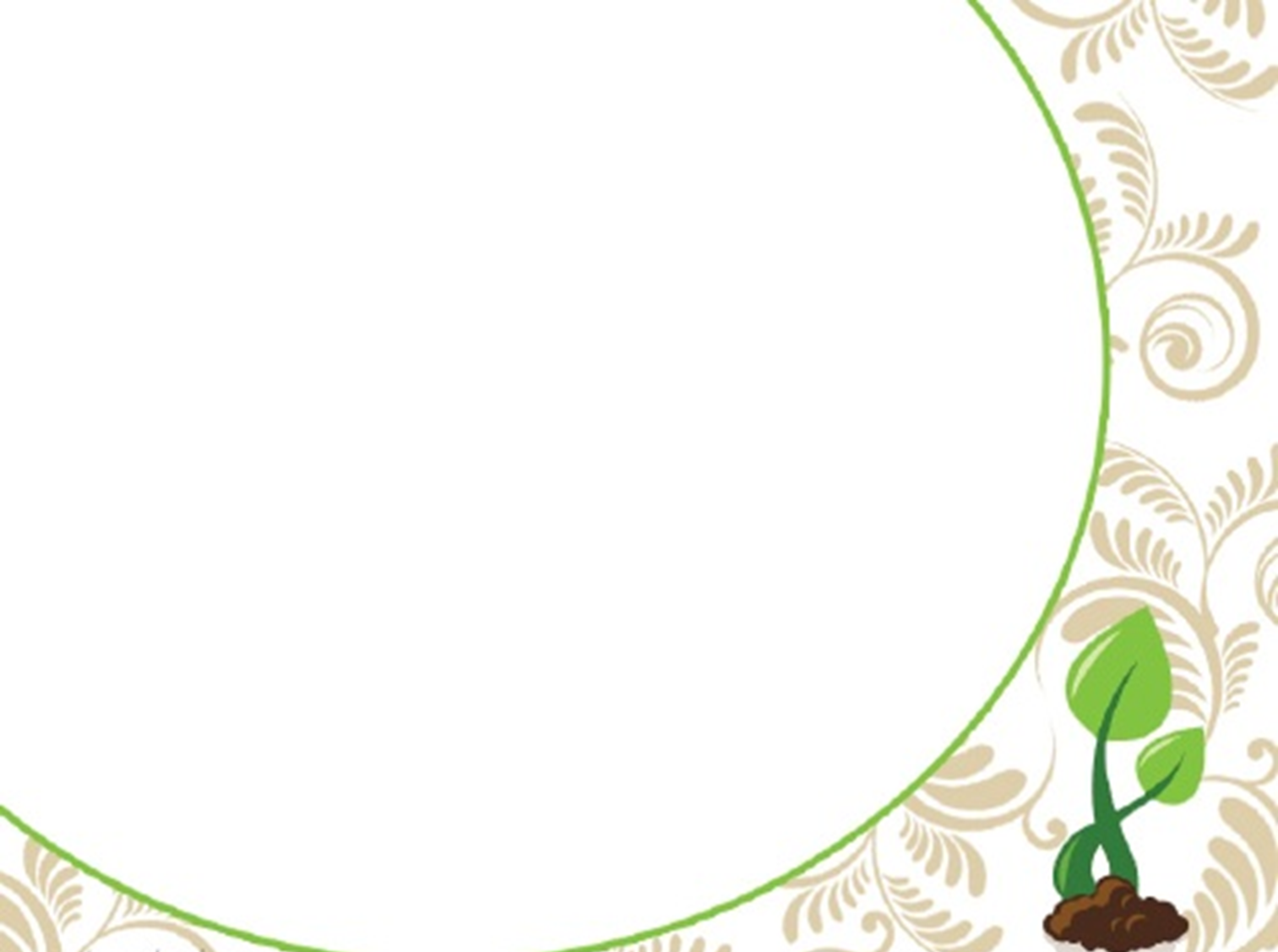 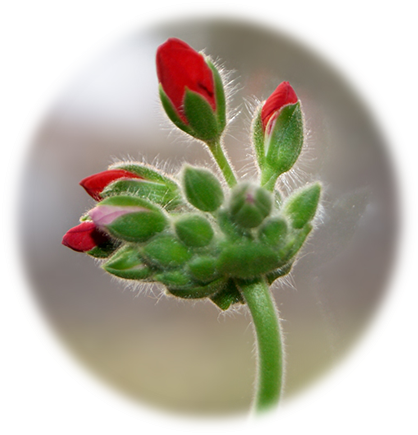 Дякуємо за увагу!